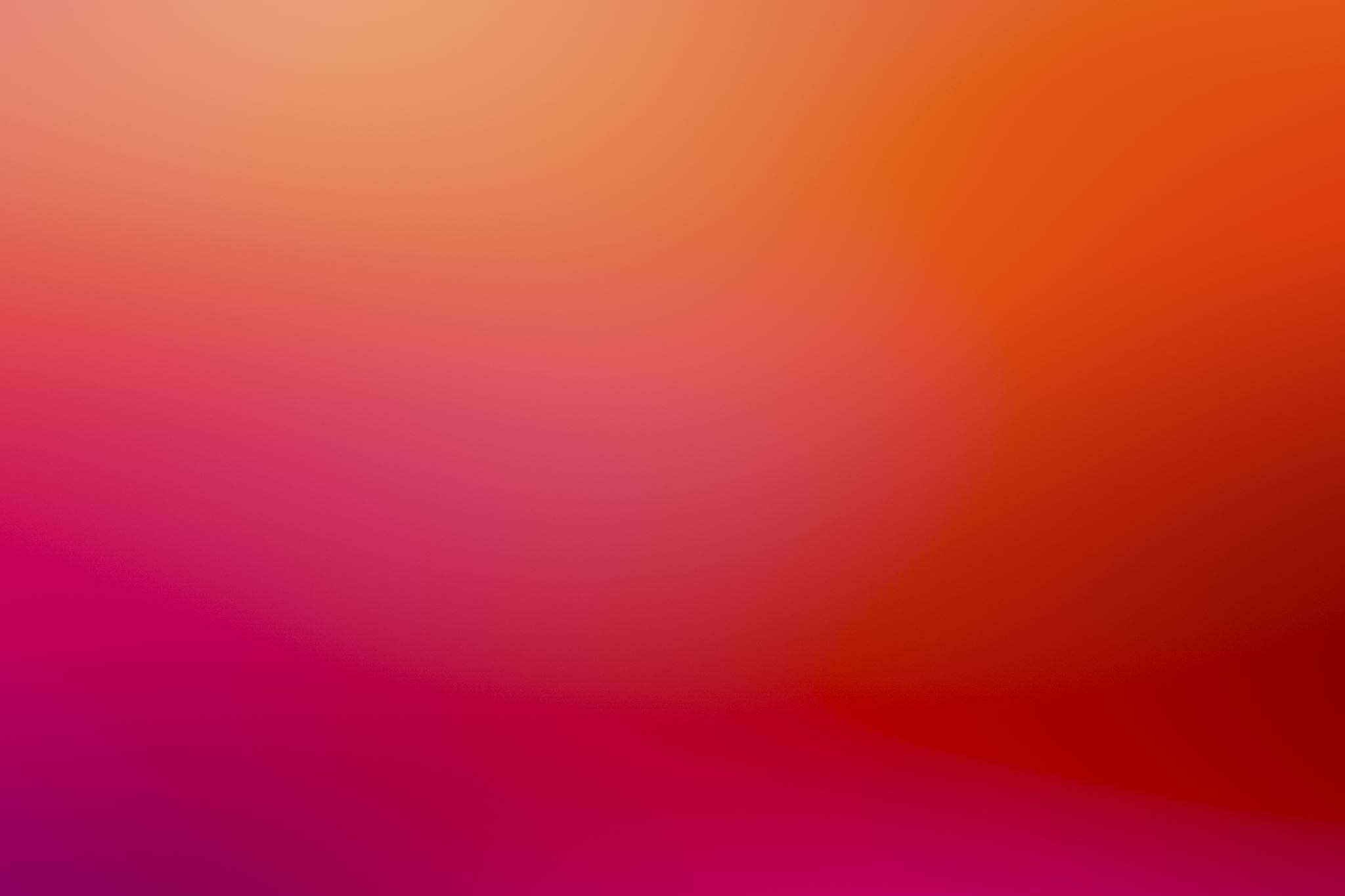 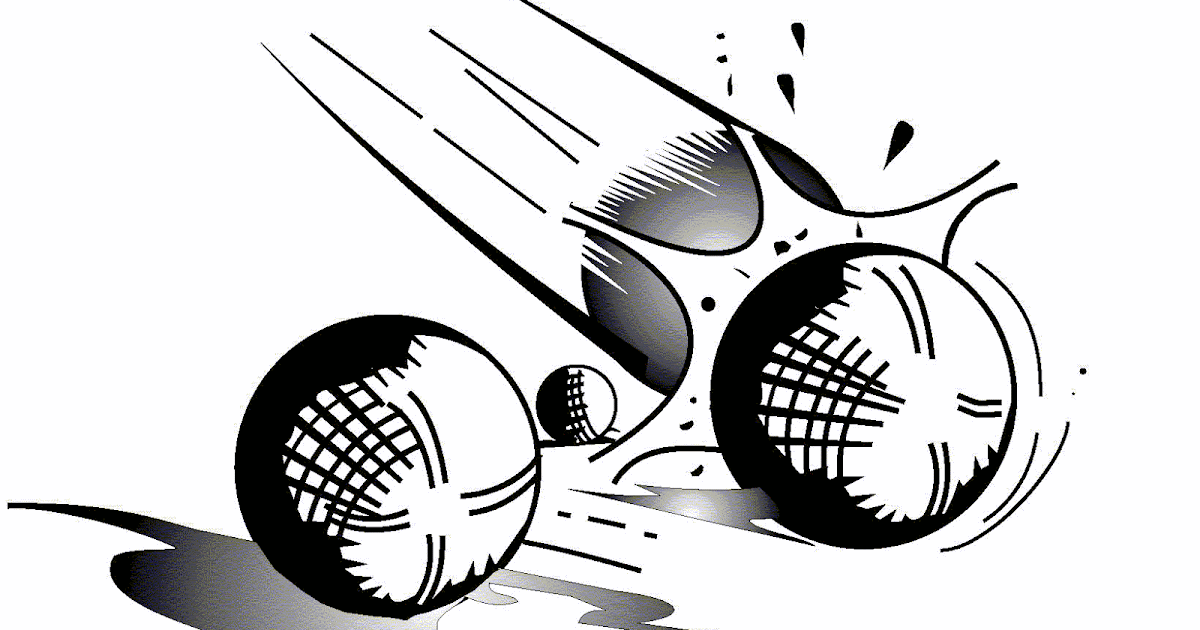 CONGRES DEPARTEMENTAL2022
Maison des sports
13 rue Jean Moulin
54510 TOMBLAINE
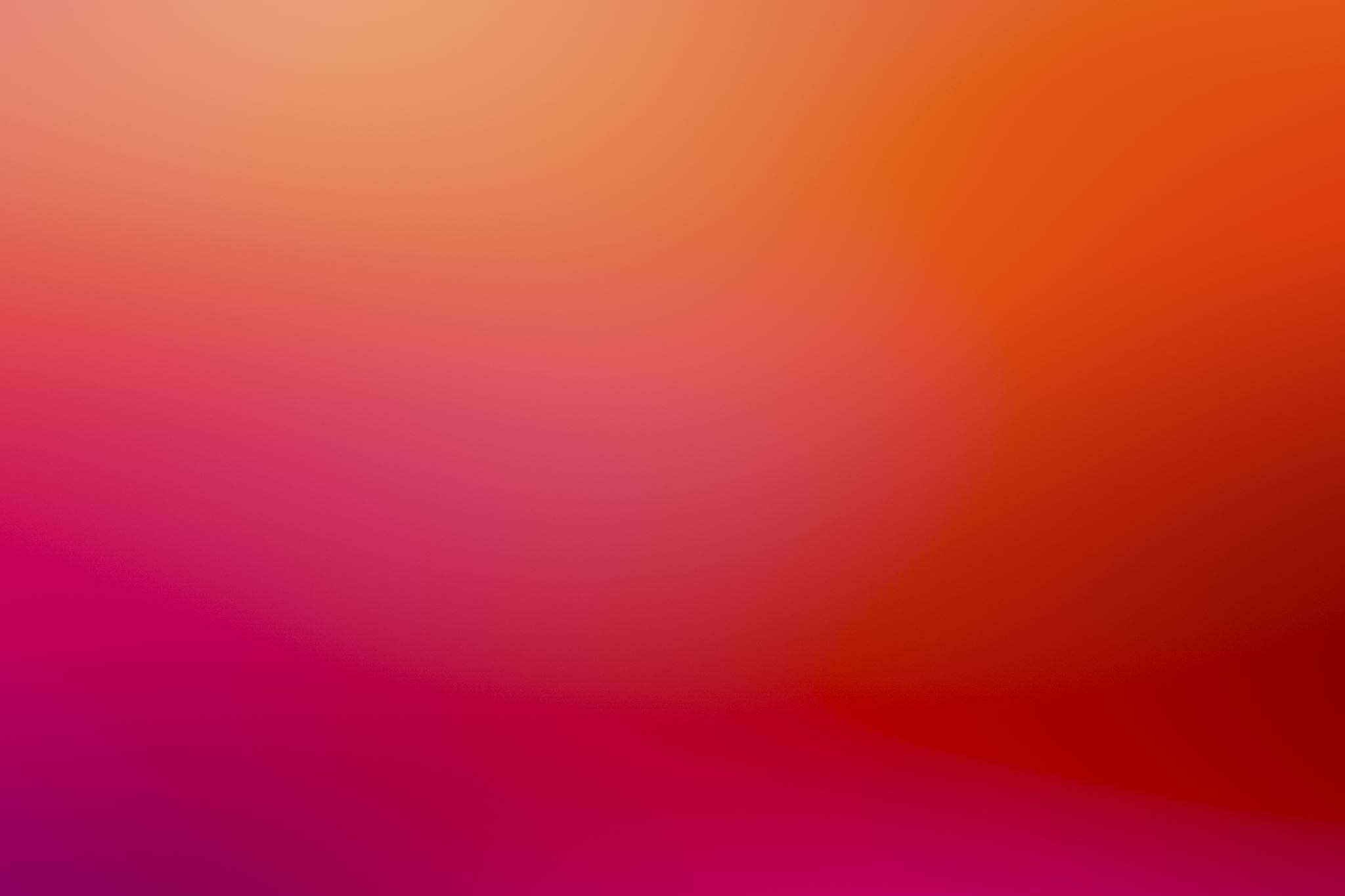 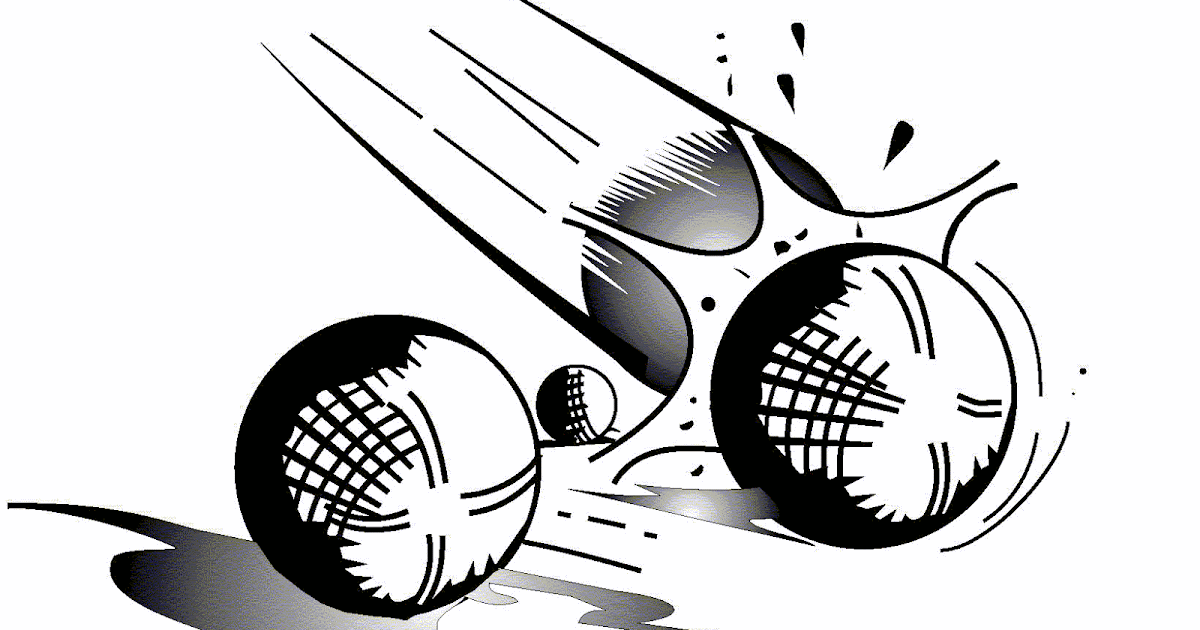 APPROBATION DU COMPTE-RENDU DU 59ème CONGRES
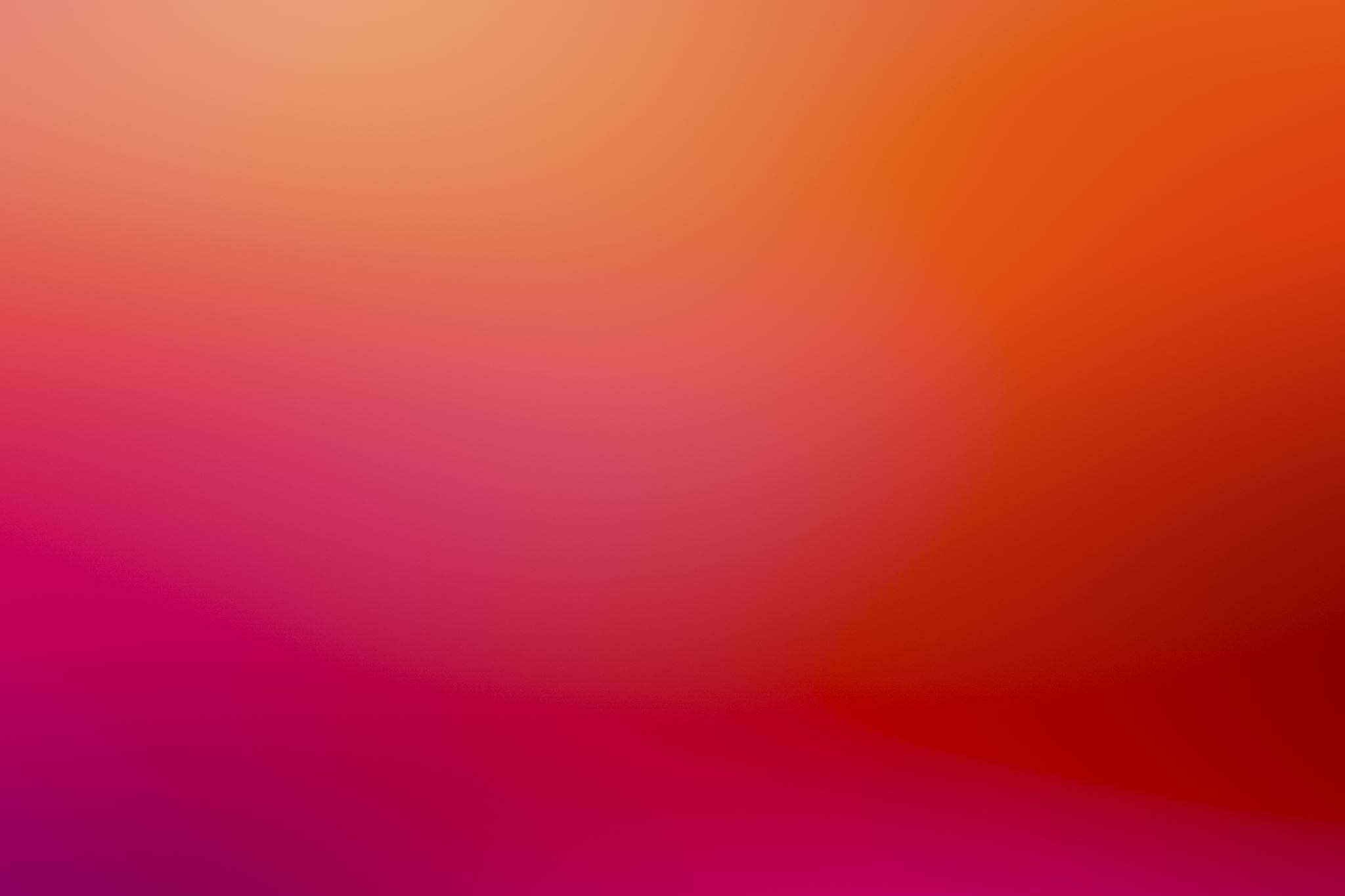 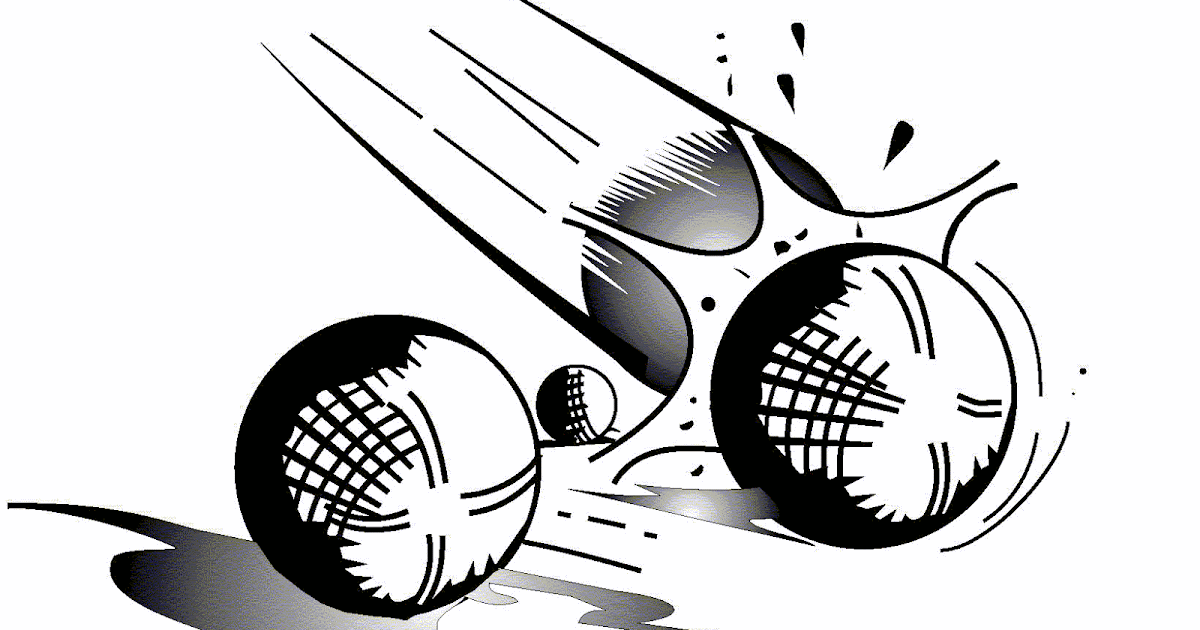 RAPPORT MORAL ET SPORTIF
By Elisabeth ROCHATTE
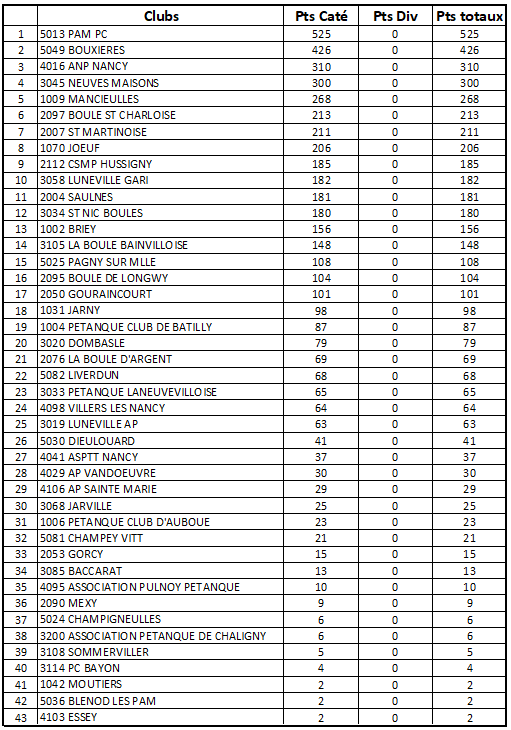 Classement des clubs par points de catégorisation
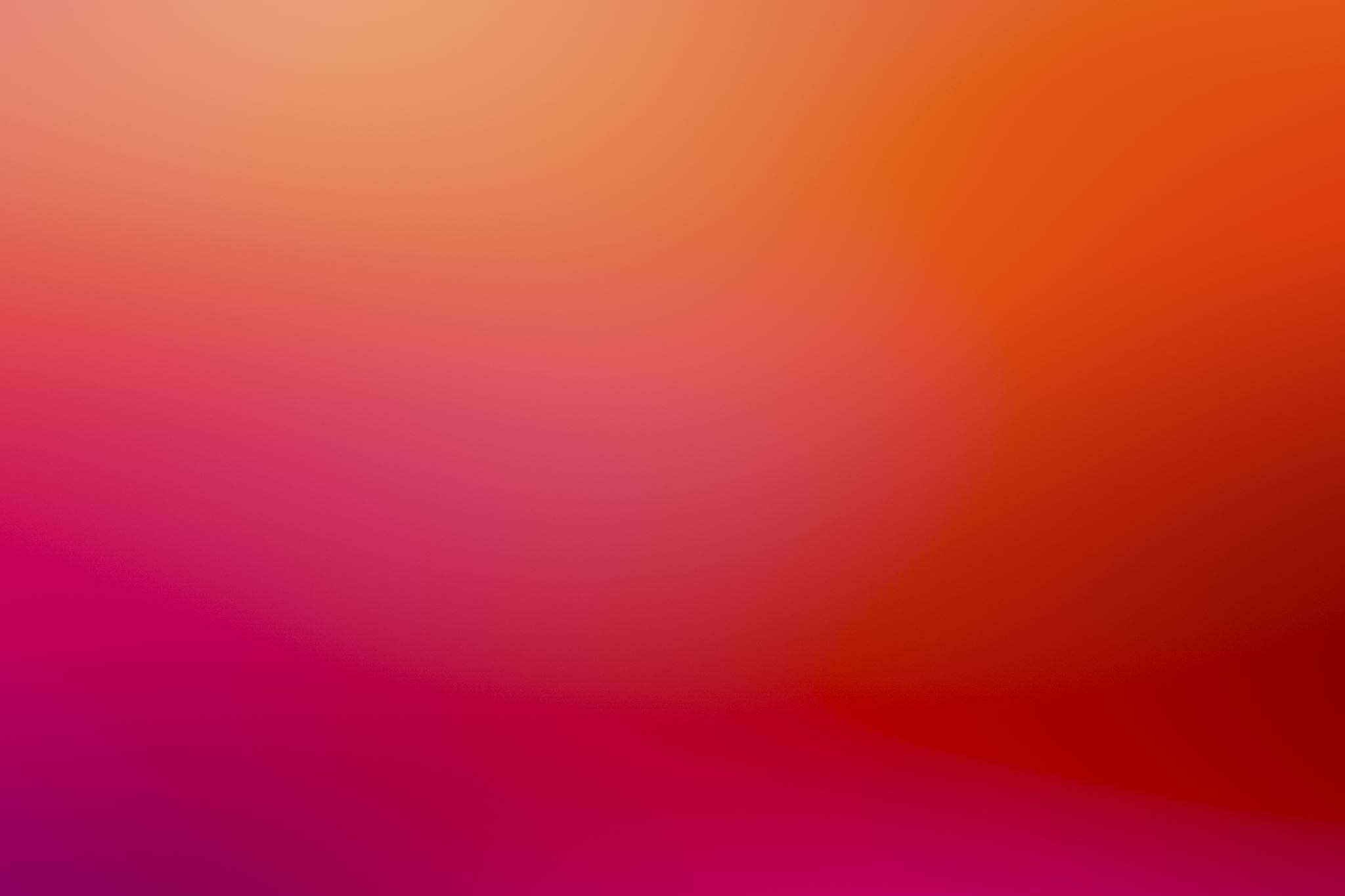 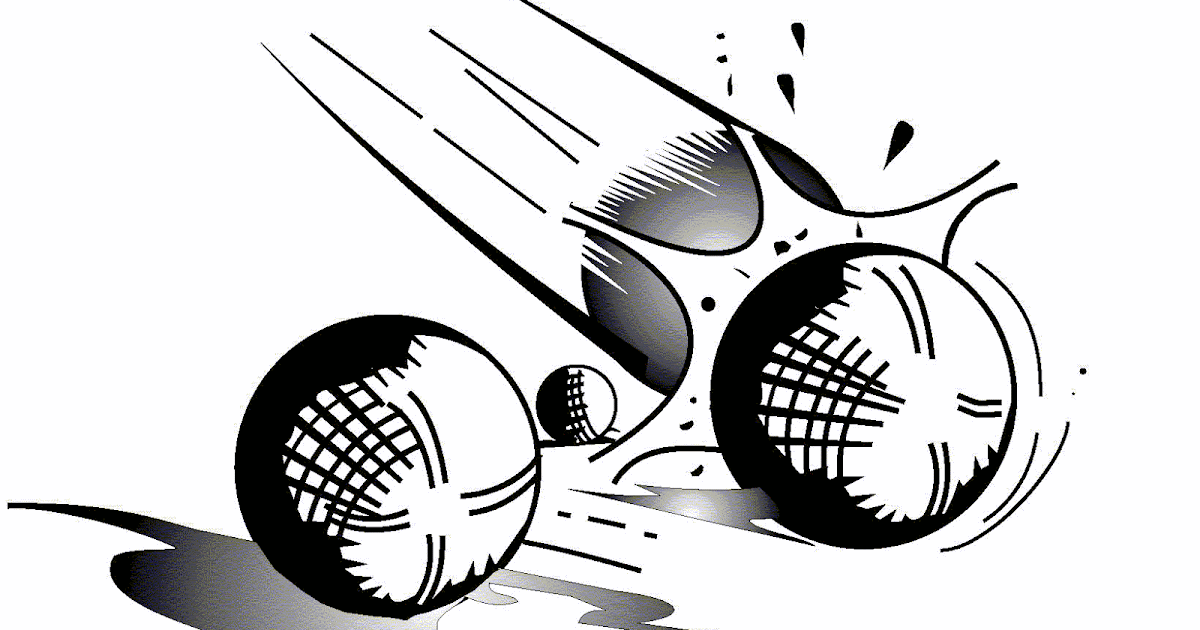 RAPPORT COMMISSIONCTS
By Antonio Colardo
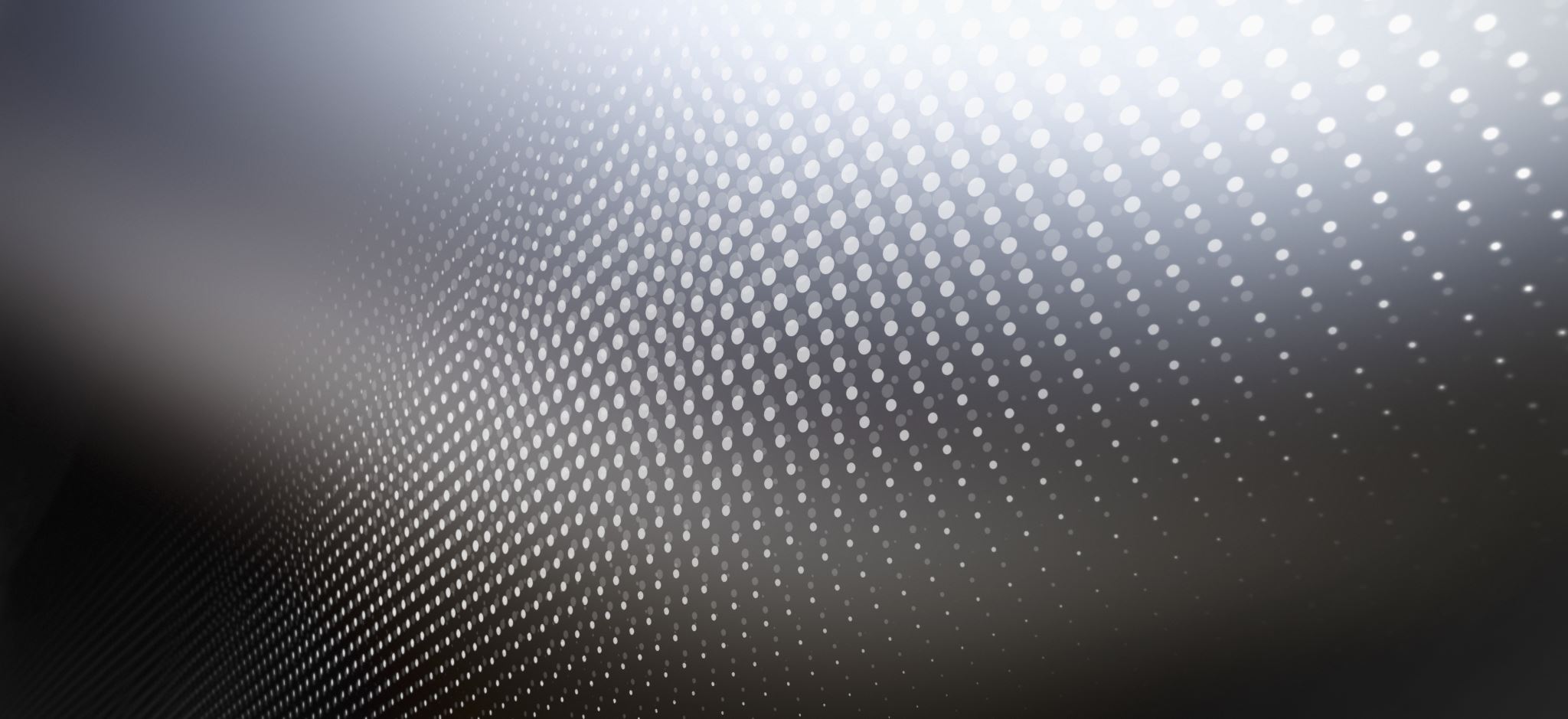 TIR DE PRECISION
SECTEUR BRIEY
 Dimanche 5 février 2023 à JARNY

SECTEUR LONGWY
 Dimanche 22 janvier 2023 (lieu à définir)

SECTEUR NANCY
 Samedi 28 et Dimanche 29 janvier 2023 à PONT A MOUSSON
CDC FEMININ1ère DIVISION
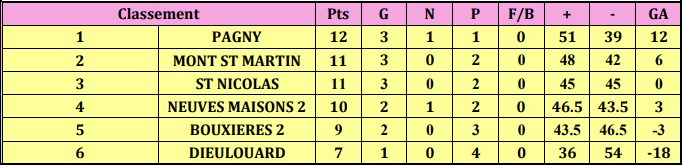 CDC FEMININ2ème DIVISION
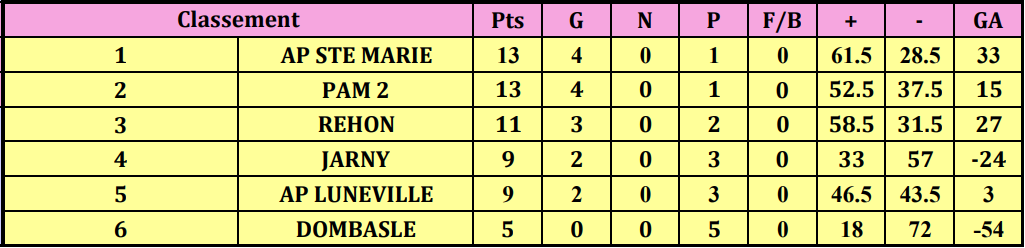 CDC PROVENCAL1ère DIVISION
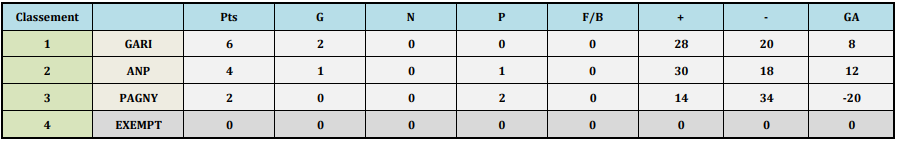 CDC PROVENCAL2ème DIVISION
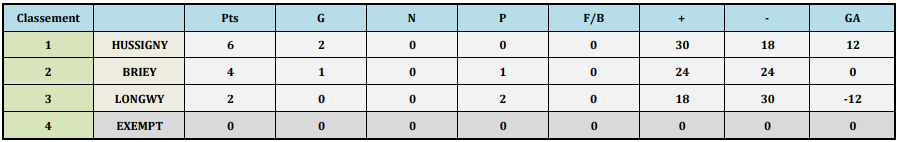 CDC VETERAN1ère DIVISION
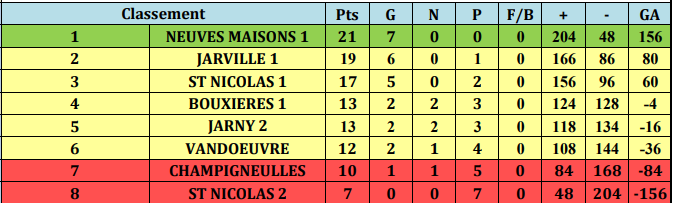 CDC VETERAN2ème DIVISION
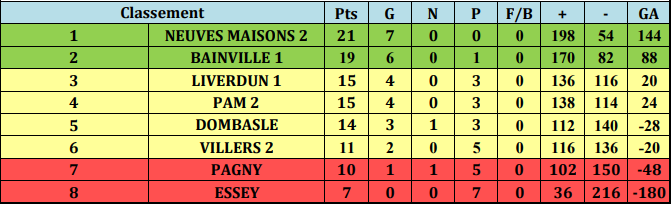 CDC VETERAN3ème DIVISION
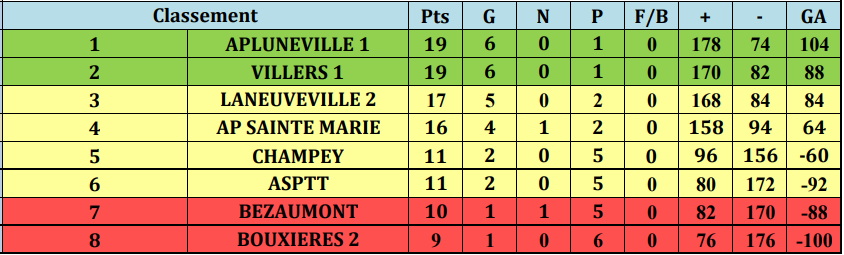 CDC VETERAN4ème DIVISION
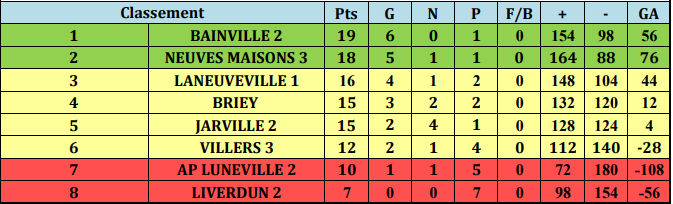 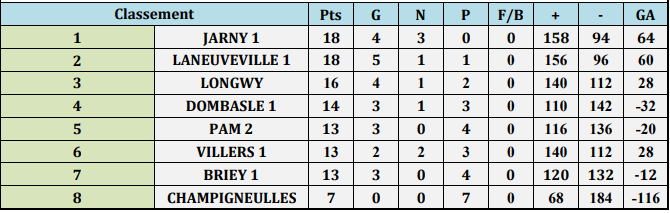 CDC OPEN1ère DIVISION – GOUPE A
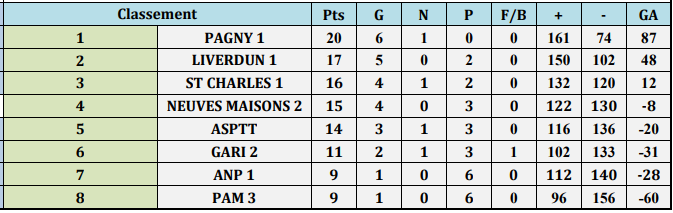 CDC OPEN1ère DIVISION – GOUPE B
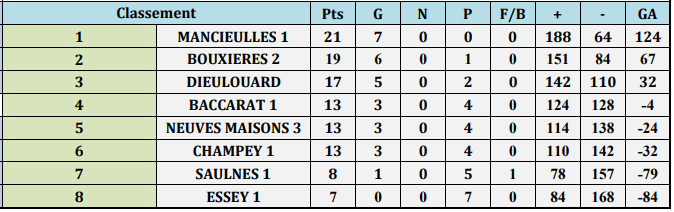 CDC OPEN2ème DIVISION – GOUPE A
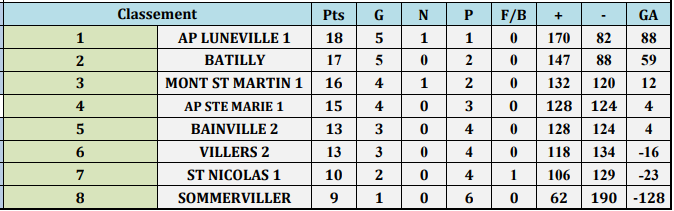 CDC OPEN2ème DIVISION – GOUPE B
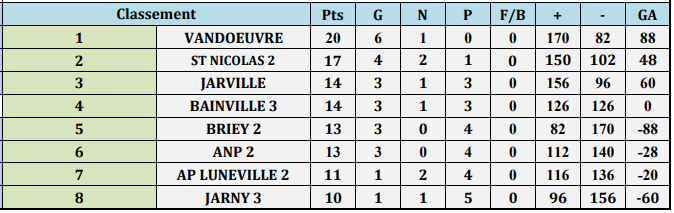 CDC OPEN3ème DIVISION – GOUPE A
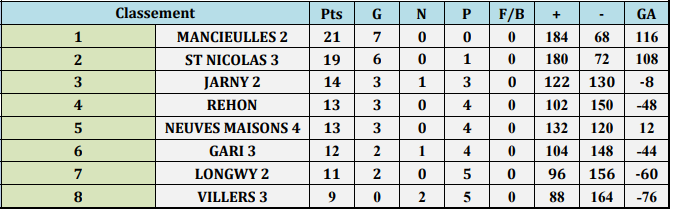 CDC OPEN3ème DIVISION – GOUPE B
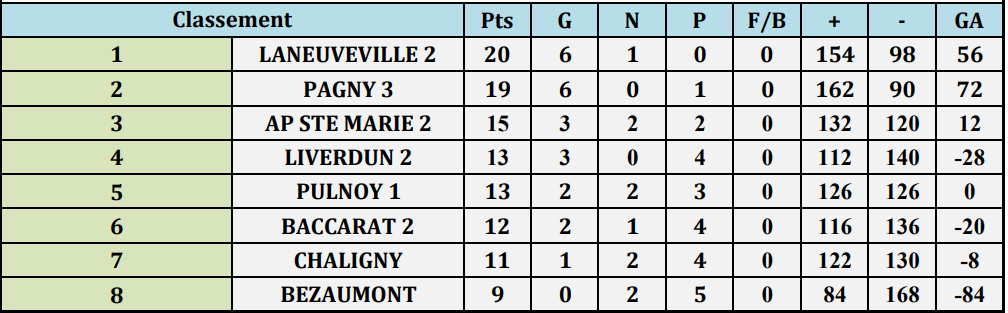 CDC OPEN4ème DIVISION – GOUPE A
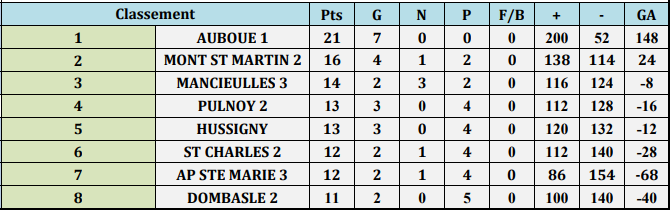 CDC OPEN4ème DIVISION – GOUPE B
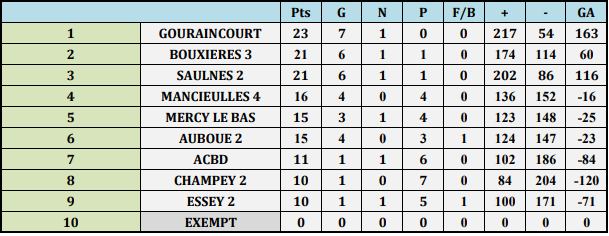 CDC OPEN5ème DIVISION
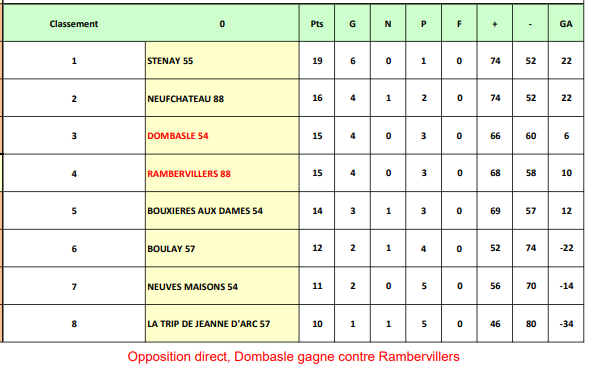 CRC FEMININ
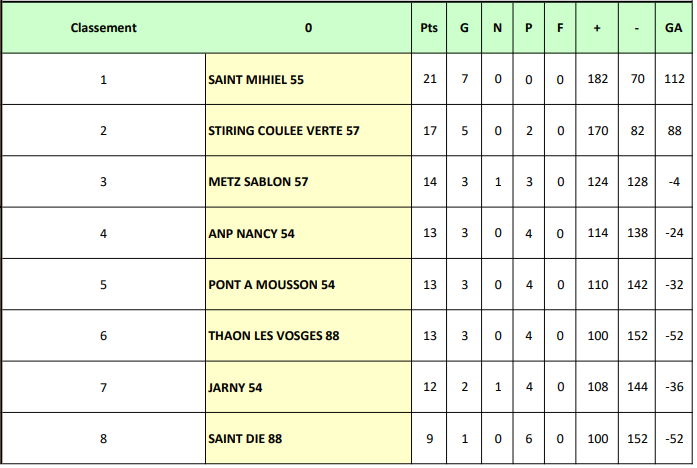 CRC VETERAN
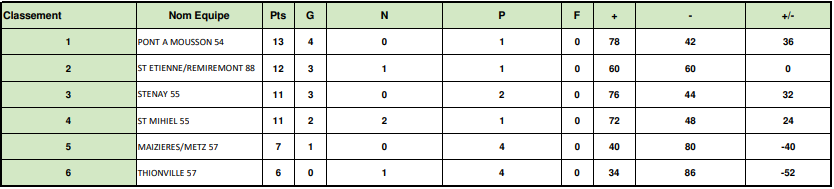 CRC PROVENCAL1ère DIVISION
CRC PROVENCAL2ème DIVISIONGroupe A
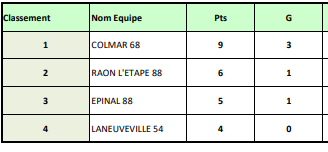 CRC PROVENCAL2ème DIVISIONGroupe B
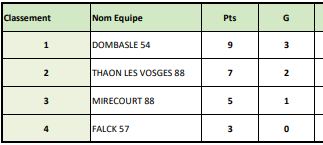 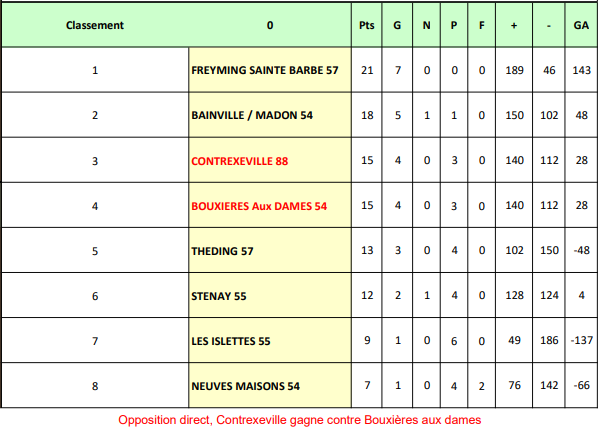 CRC OPENGroupe 1 – A
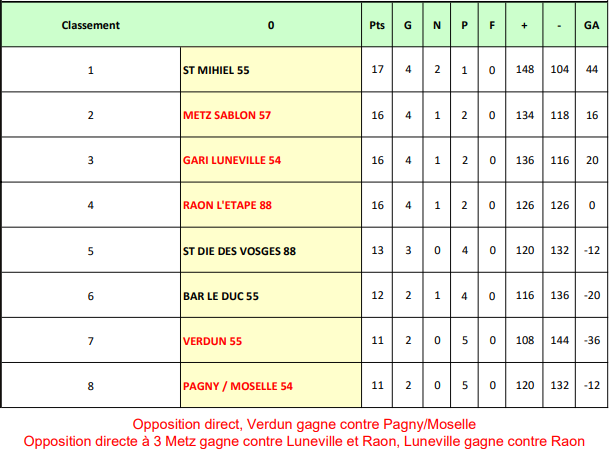 CRC OPENGroupe 1 – B
COUPE DE FRANCE 2022 / 2023
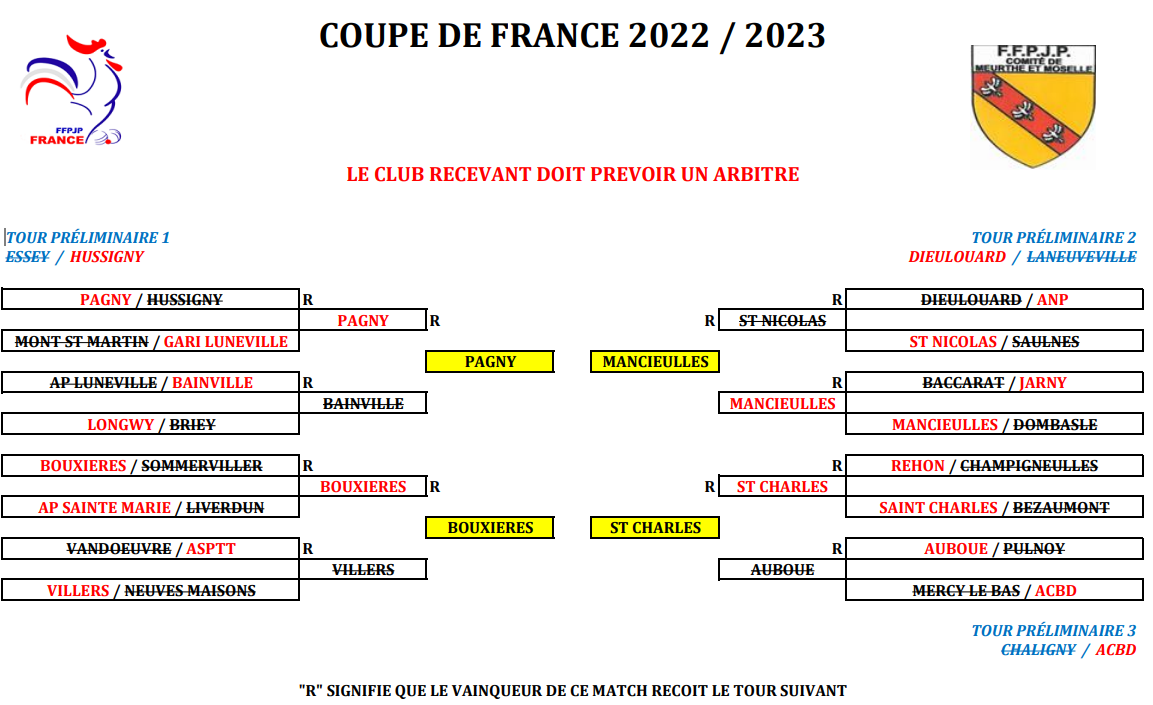 COUPE DE Meurthe & Moselle 2022
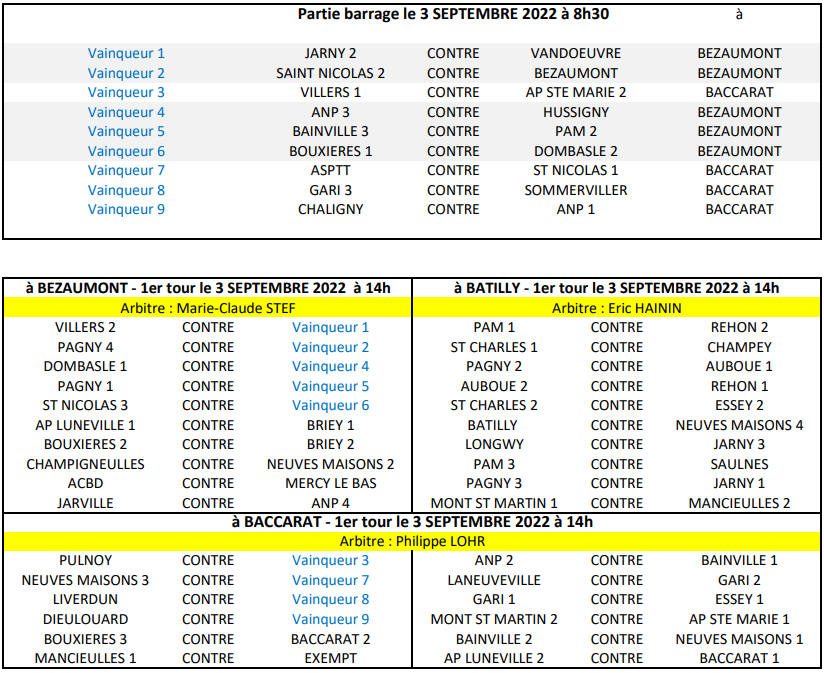 COUPE DE Meurthe & Moselle 2022
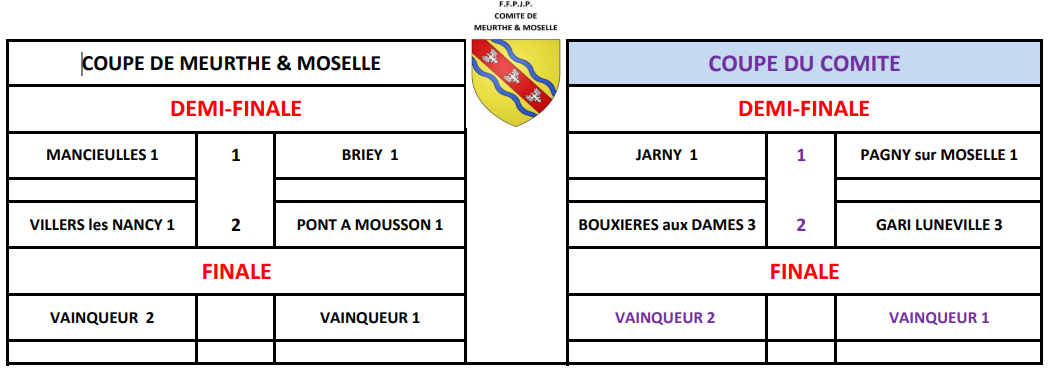 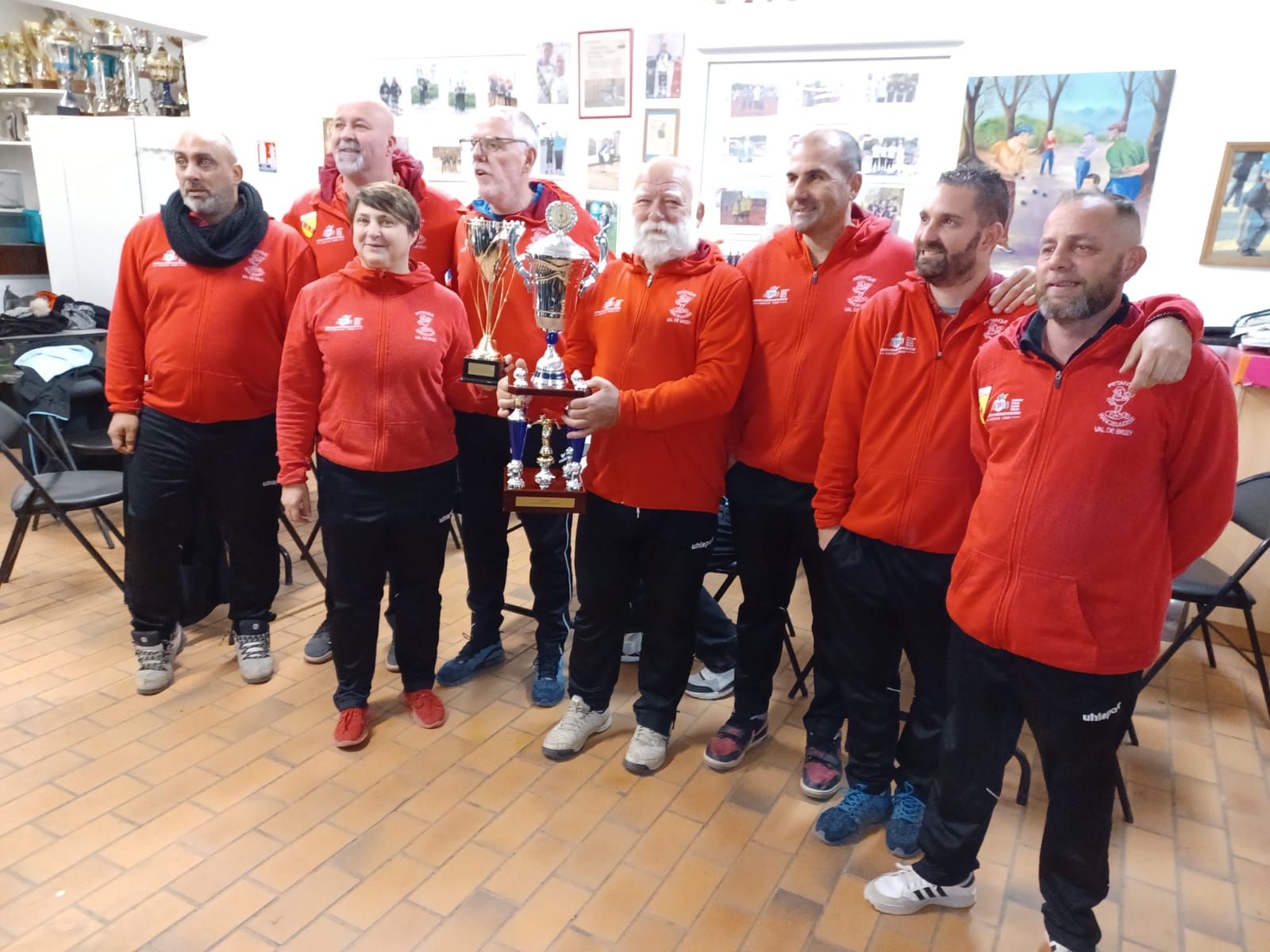 COUPE DE Meurthe & Moselle 2022
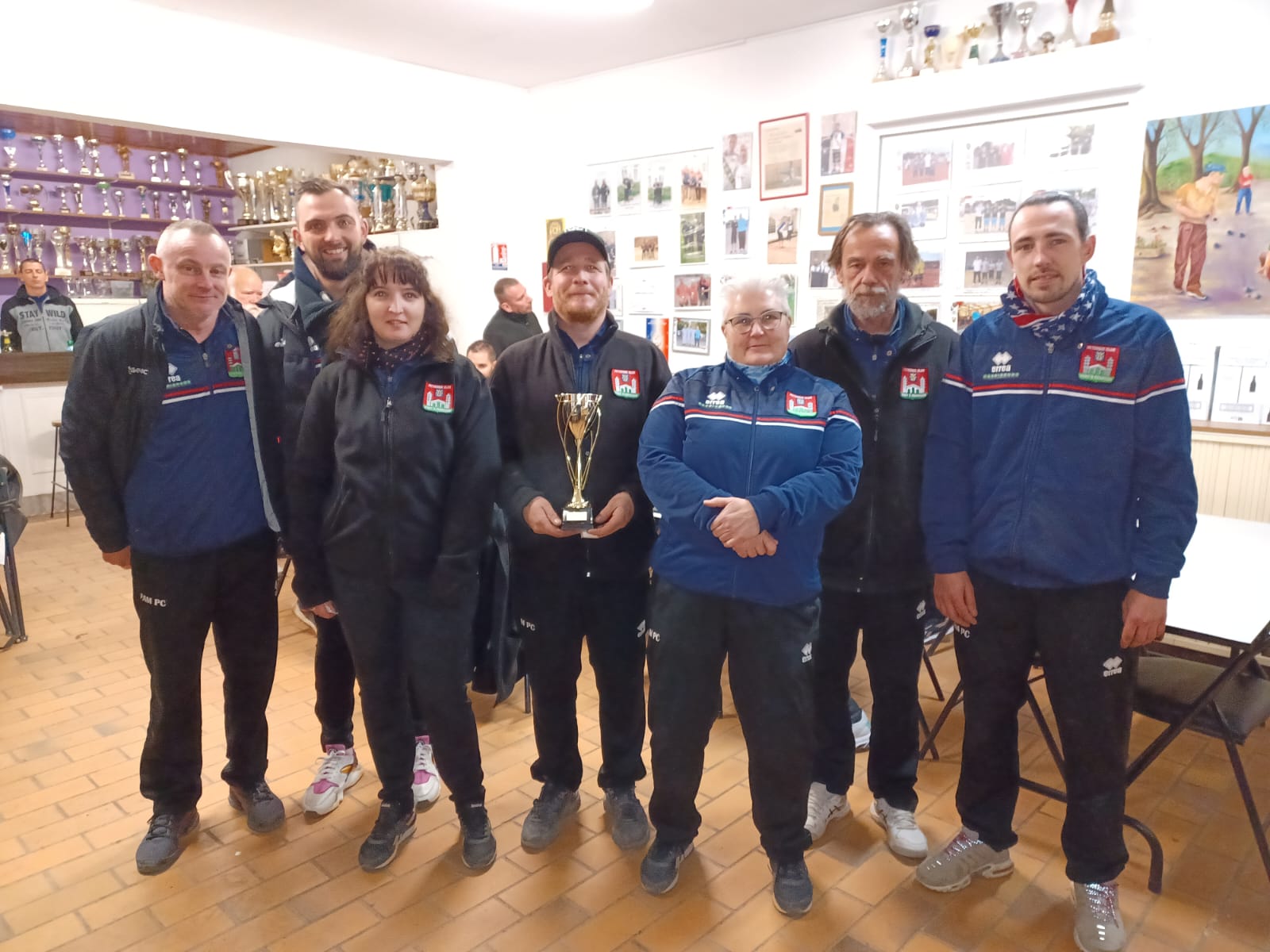 COUPE DE Meurthe & Moselle 2022
COUPE DE Meurthe & Moselle 2022
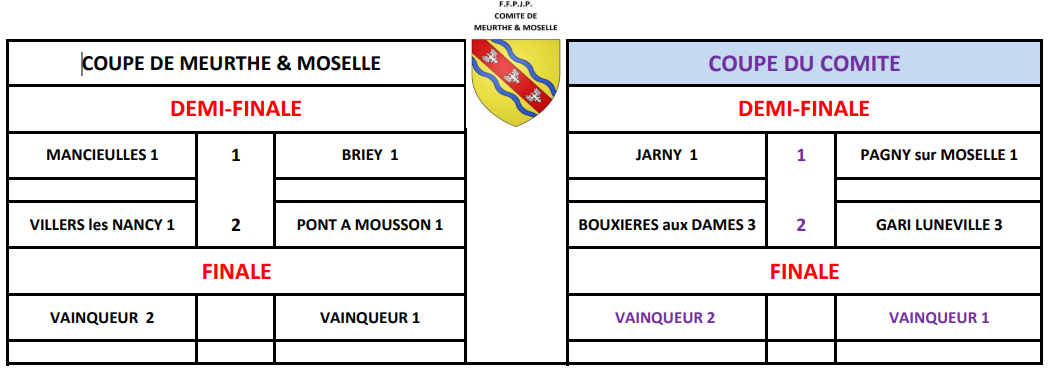 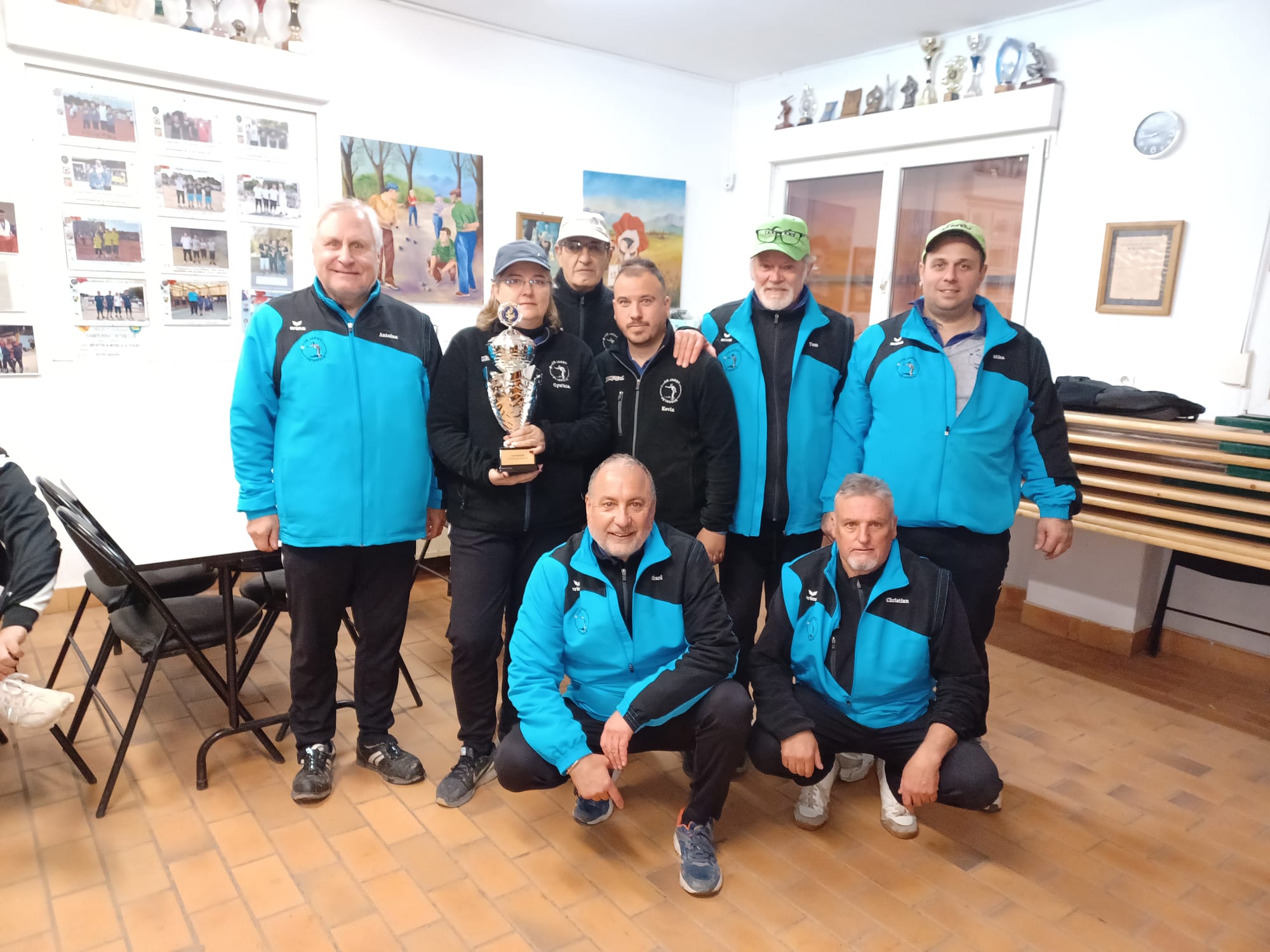 COUPE DU COMITE 2022
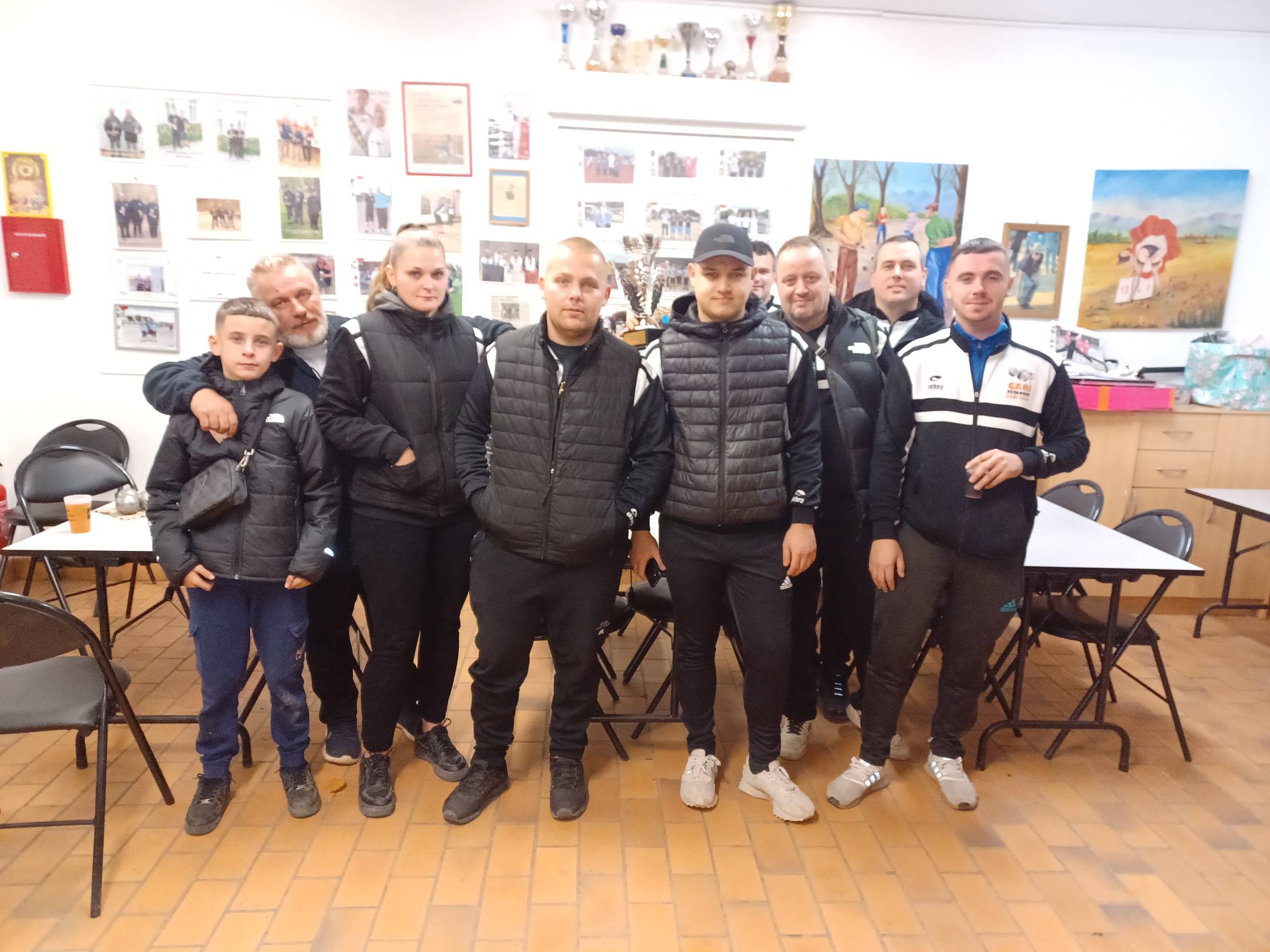 COUPE DU COMITE 2022
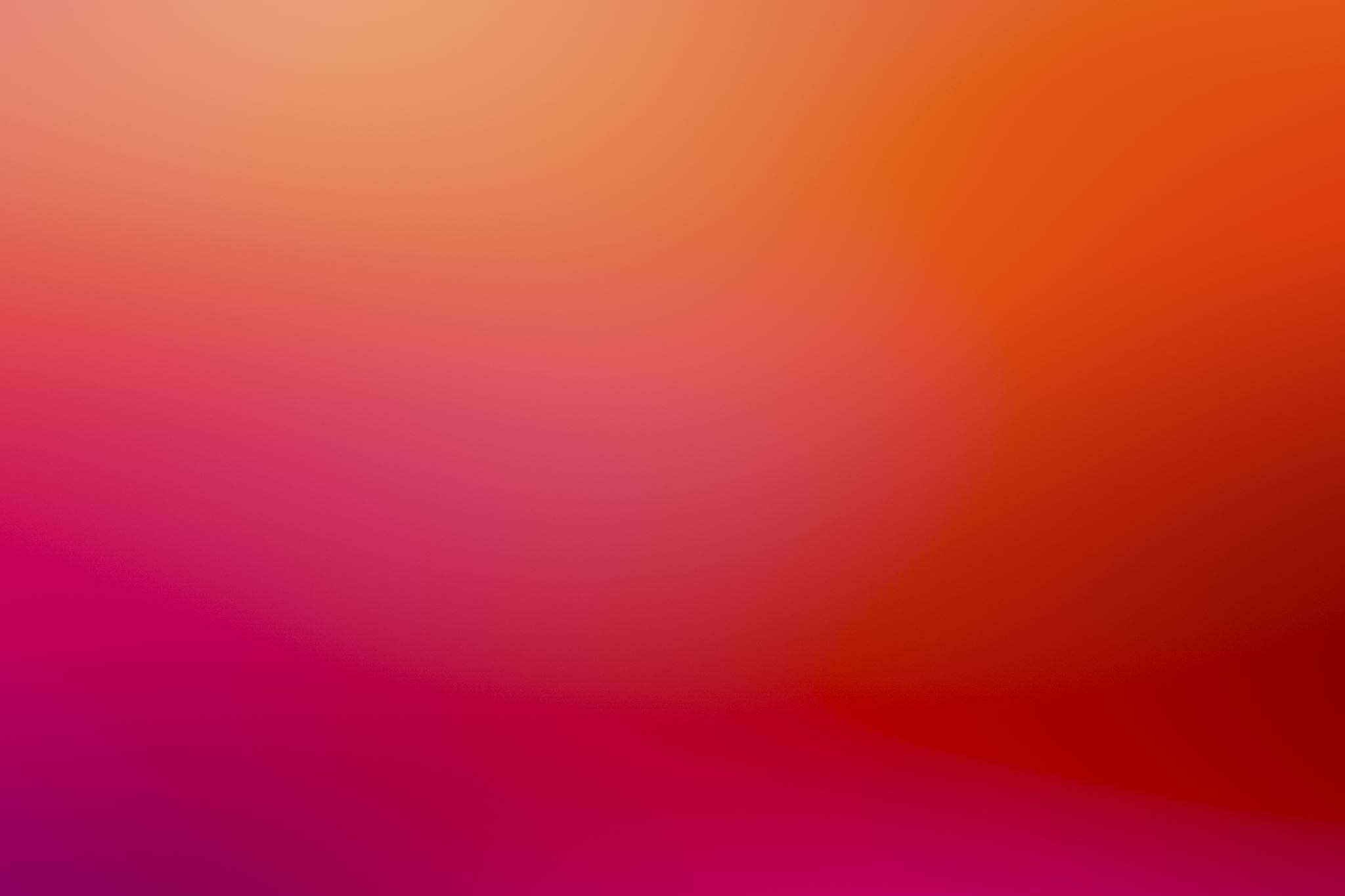 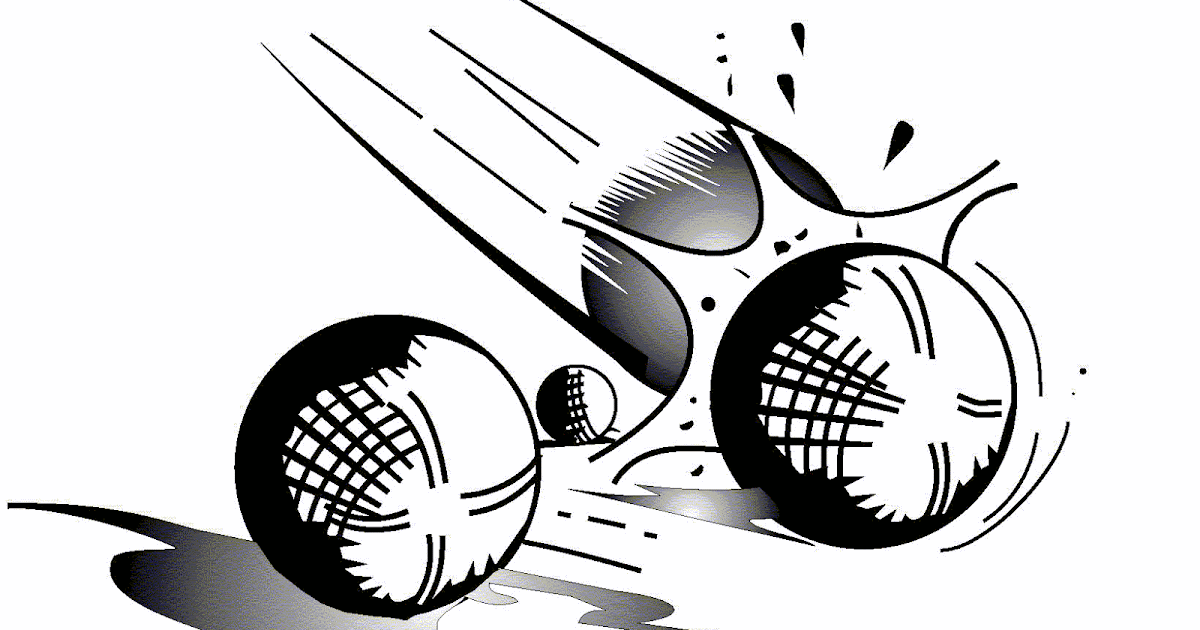 RAPPORT COMMISSIONDES JEUNES
By Michel Klein
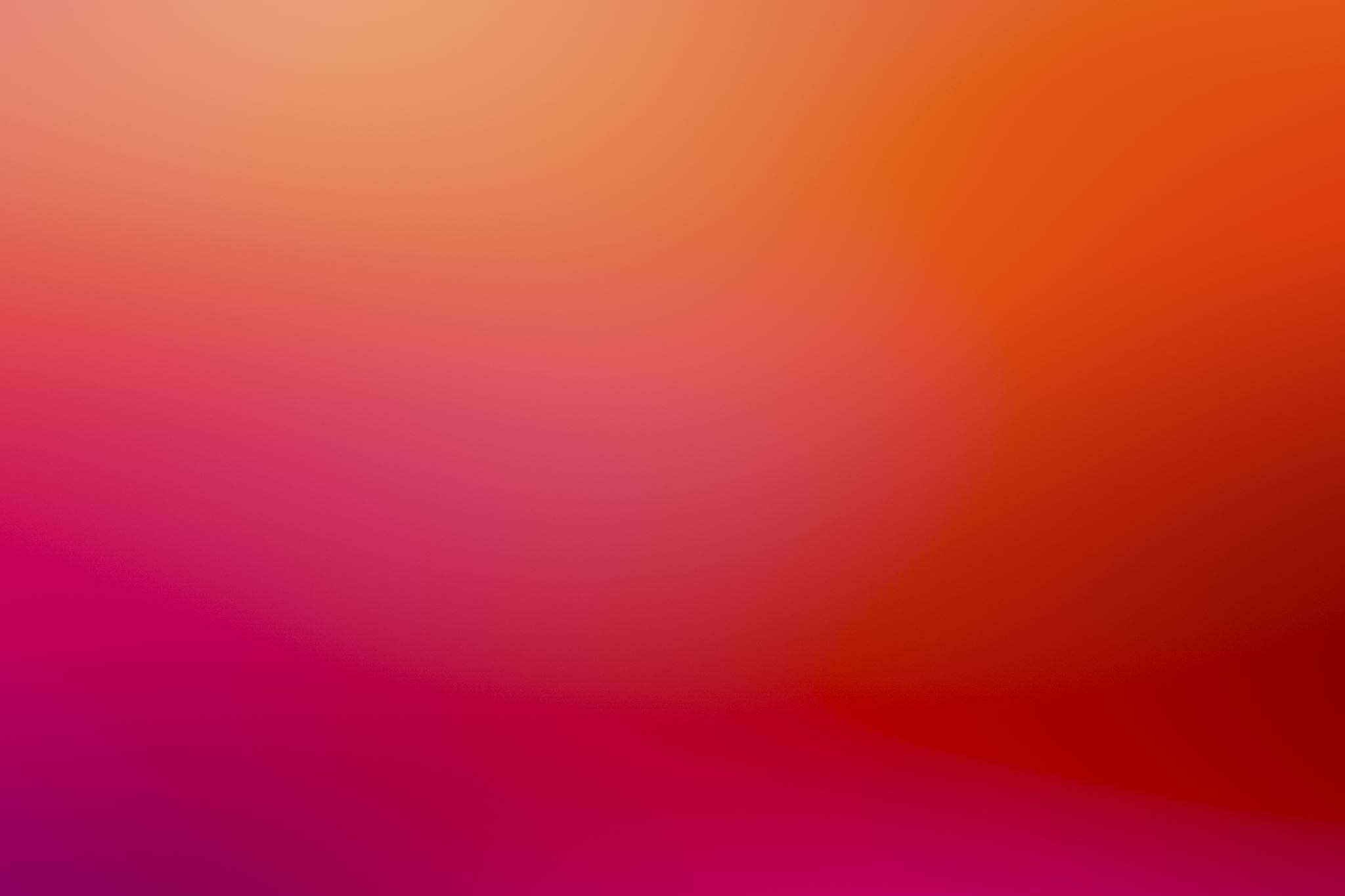 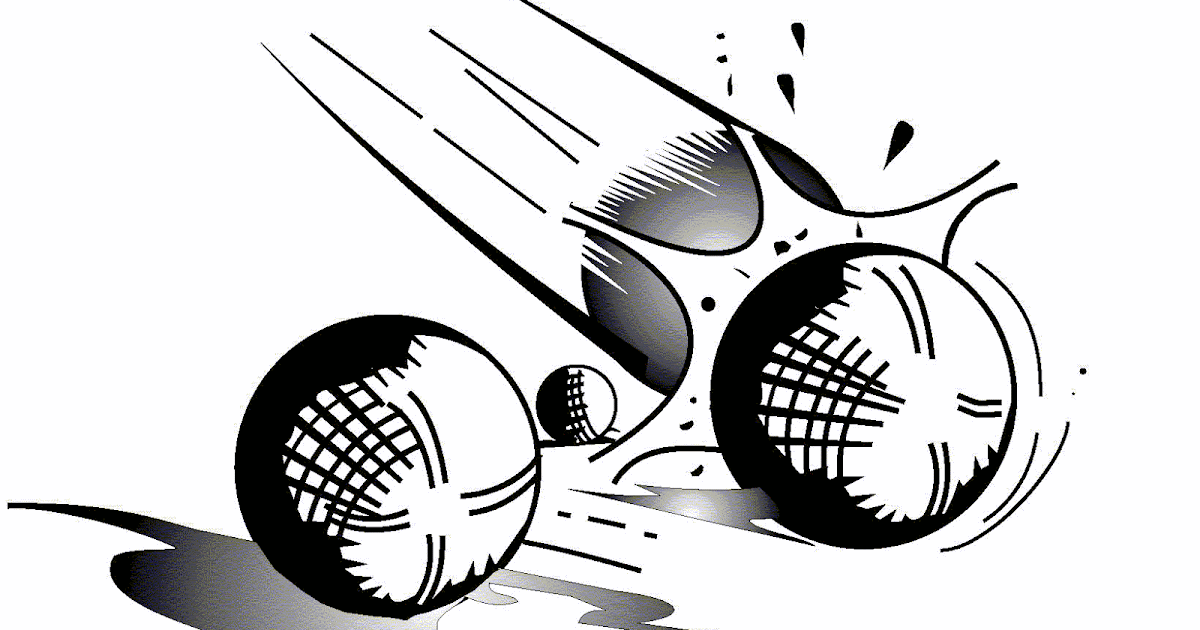 RAPPORT COMMISSIONDES VETERANS
By Marie-Claude STEF
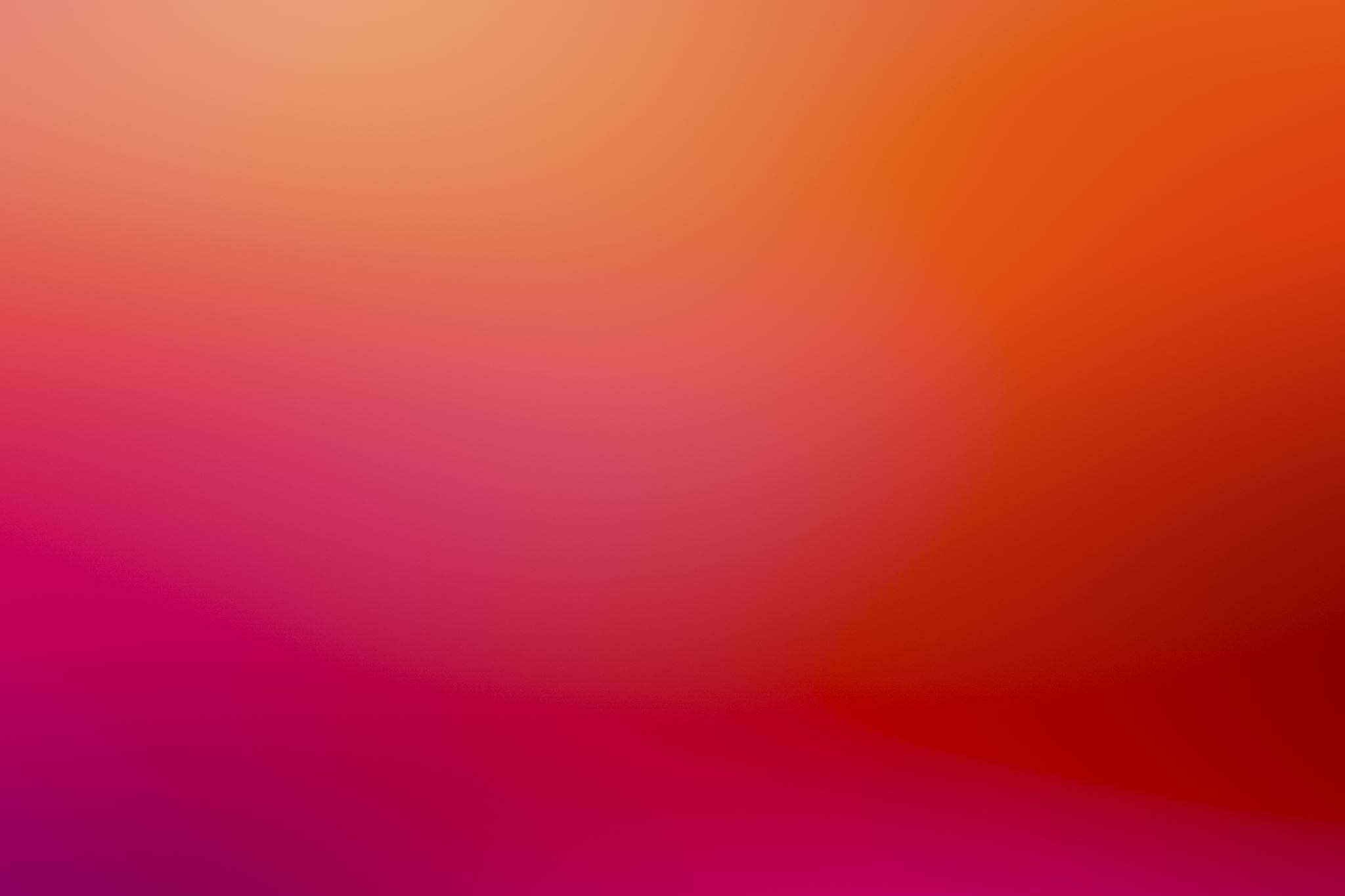 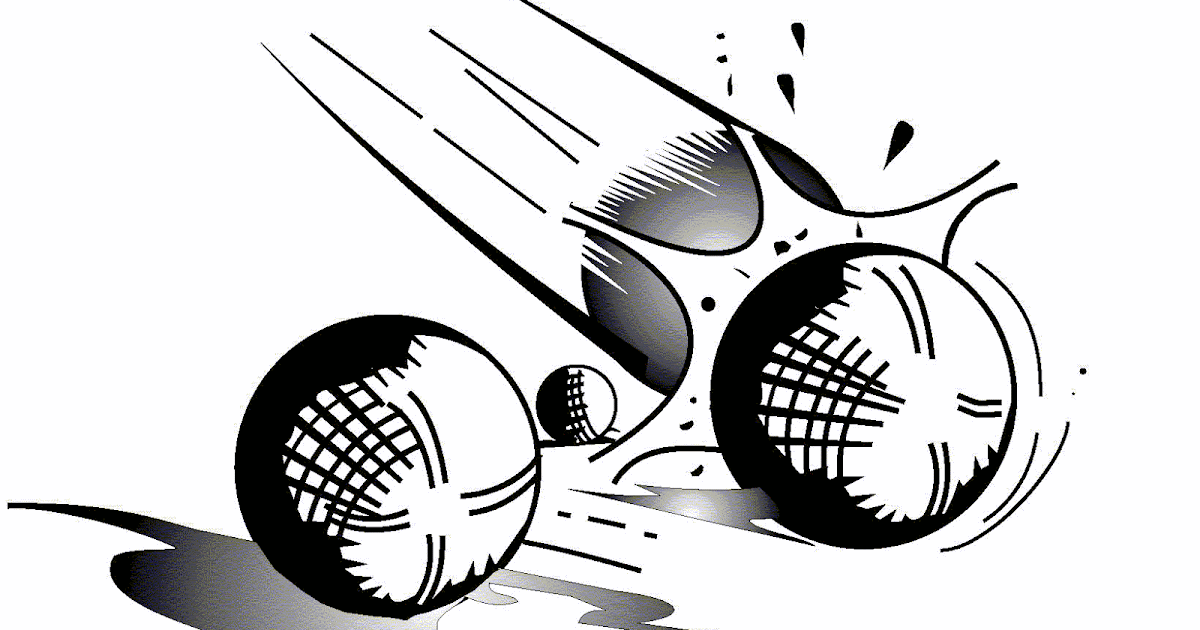 RAPPORT COMMISSIONDE DISCIPLINE
By Marie-Claude STEF
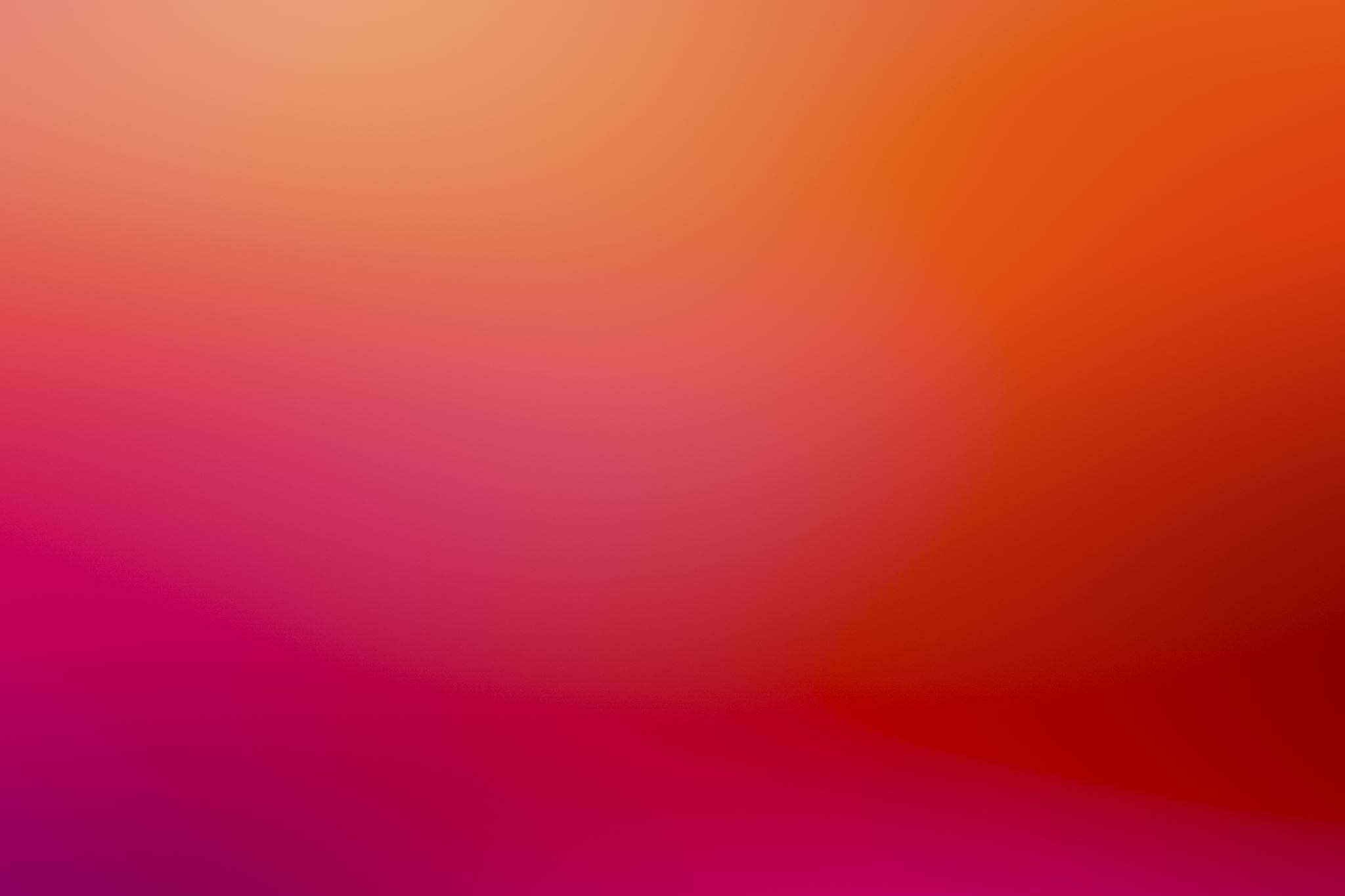 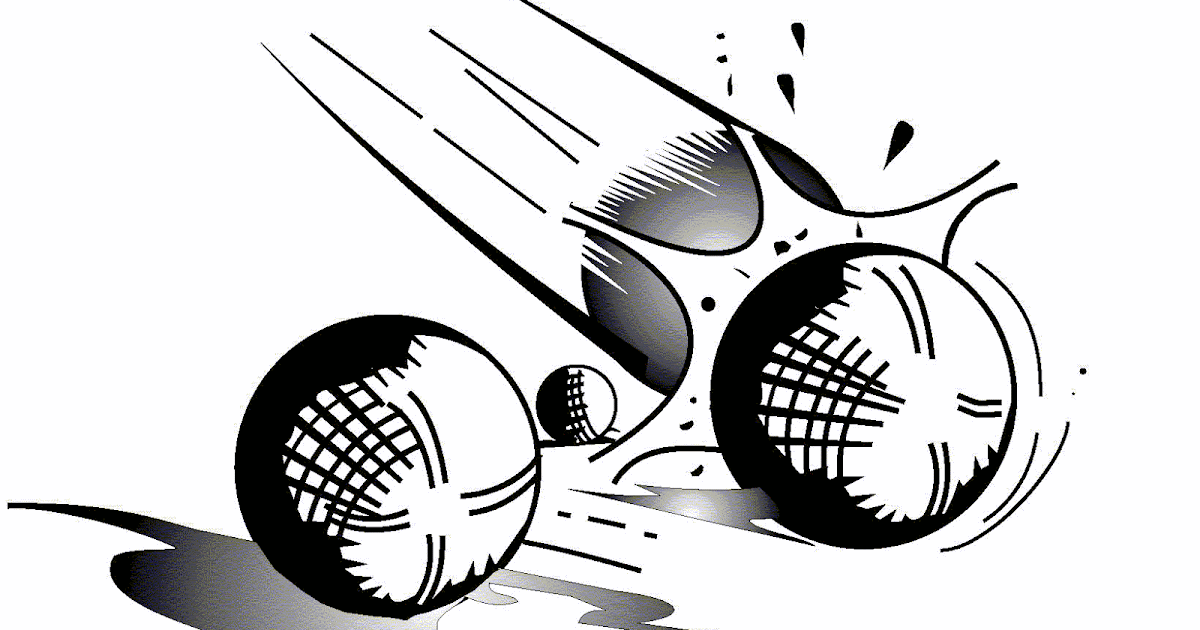 RAPPORT COMMISSIOND’ARBITRAGE
By Antonio Colardo
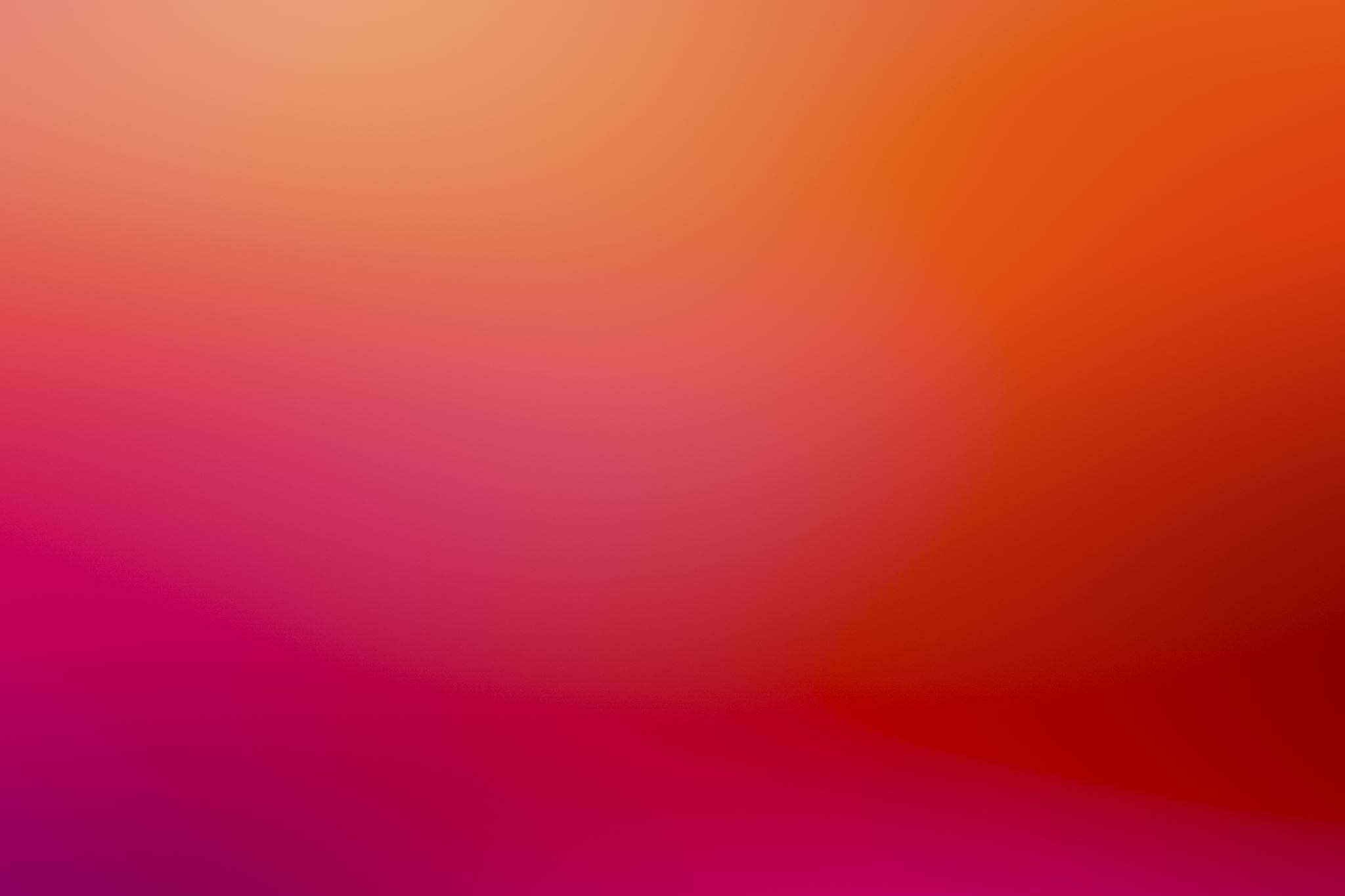 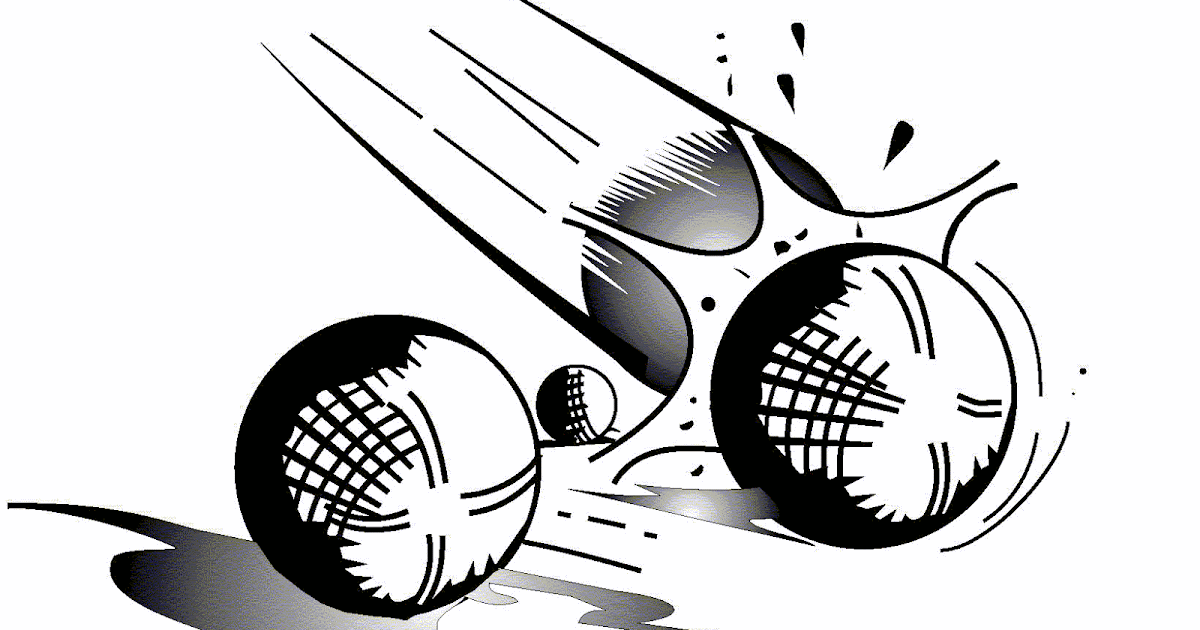 RAPPORT COMMISSIONTABLE DE MARQUE
By Cédric Legay
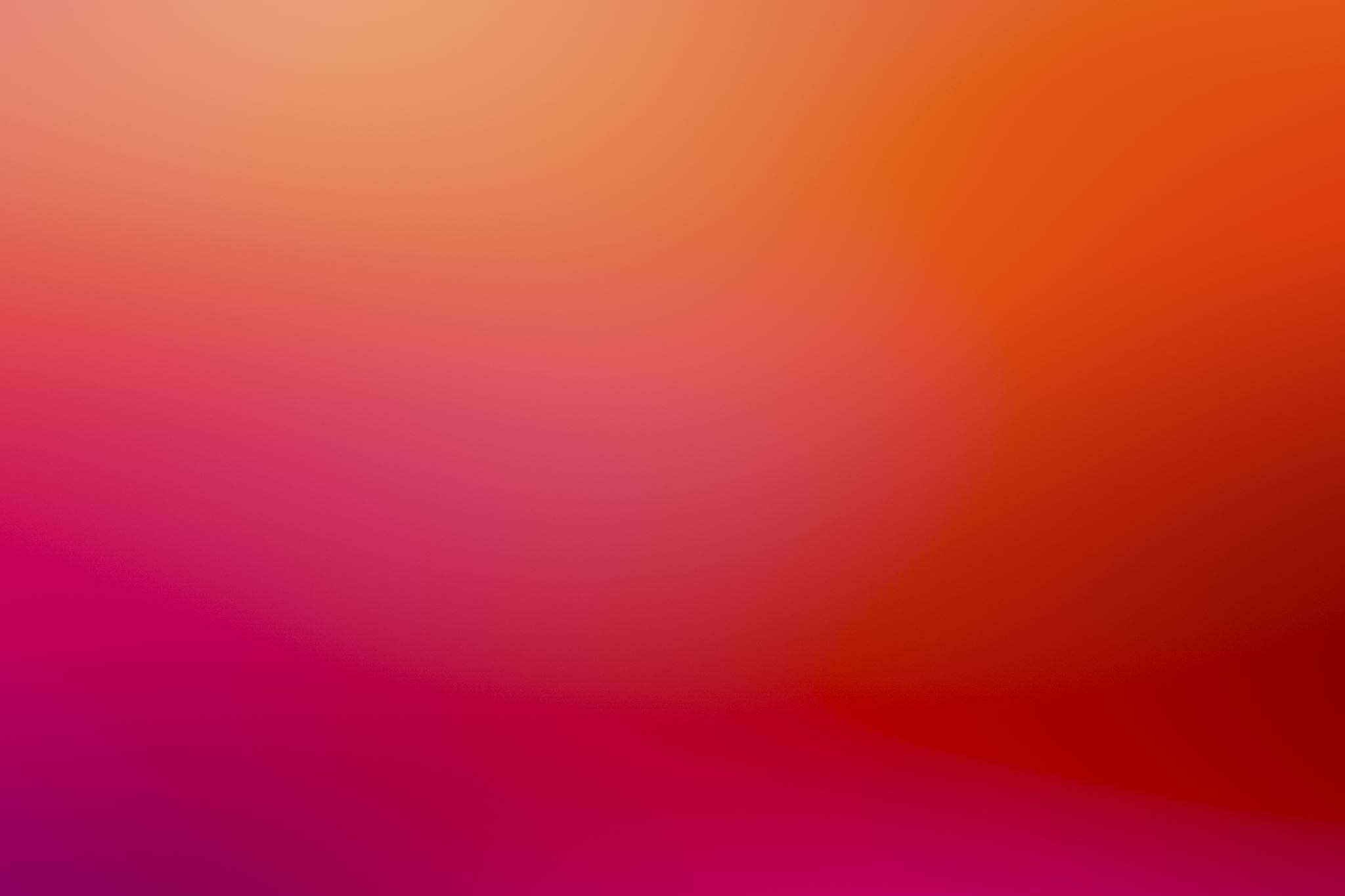 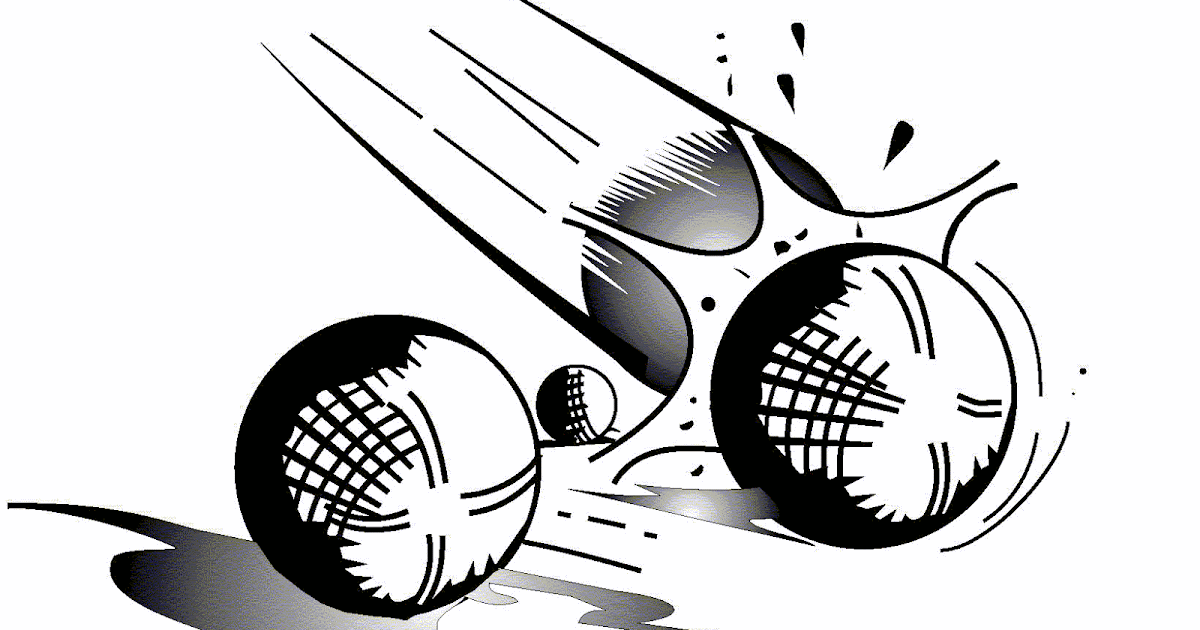 ELECTION PARTIELLE DE MEMBRES DU COMITE
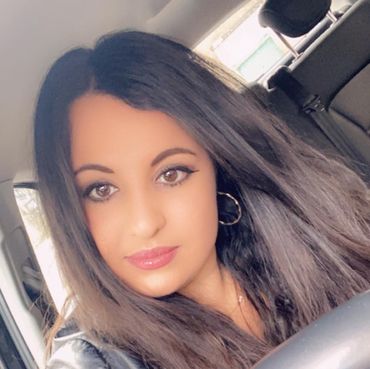 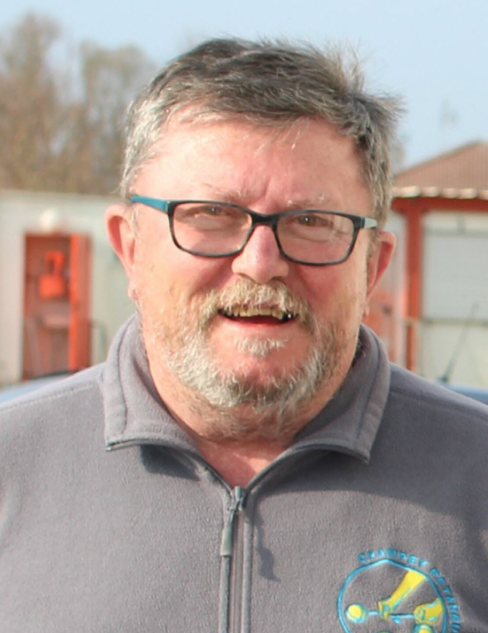 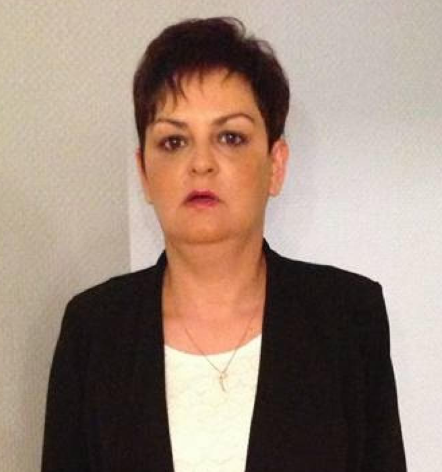 Fabienne
Ibrahim
Léon
Maëva
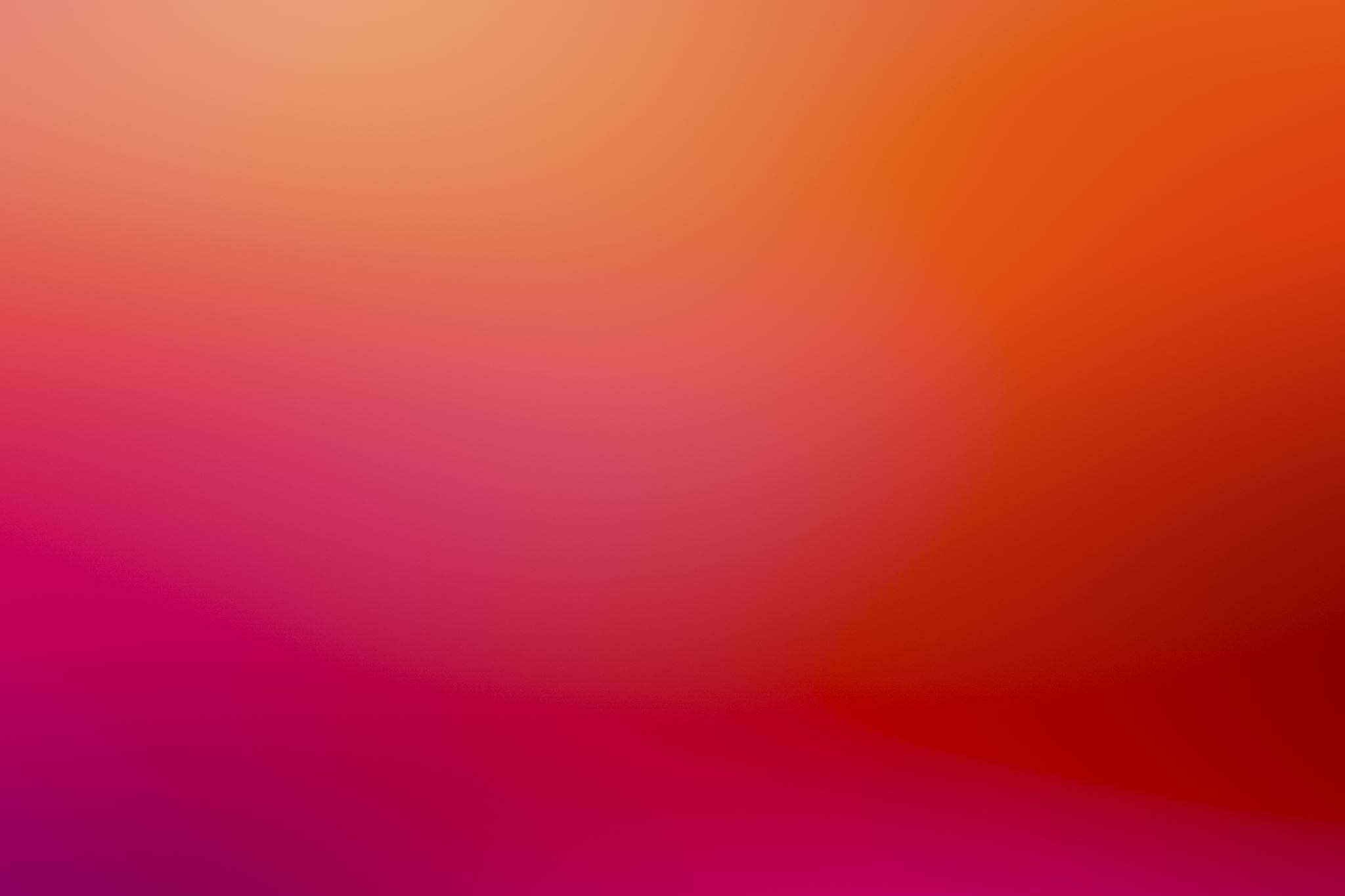 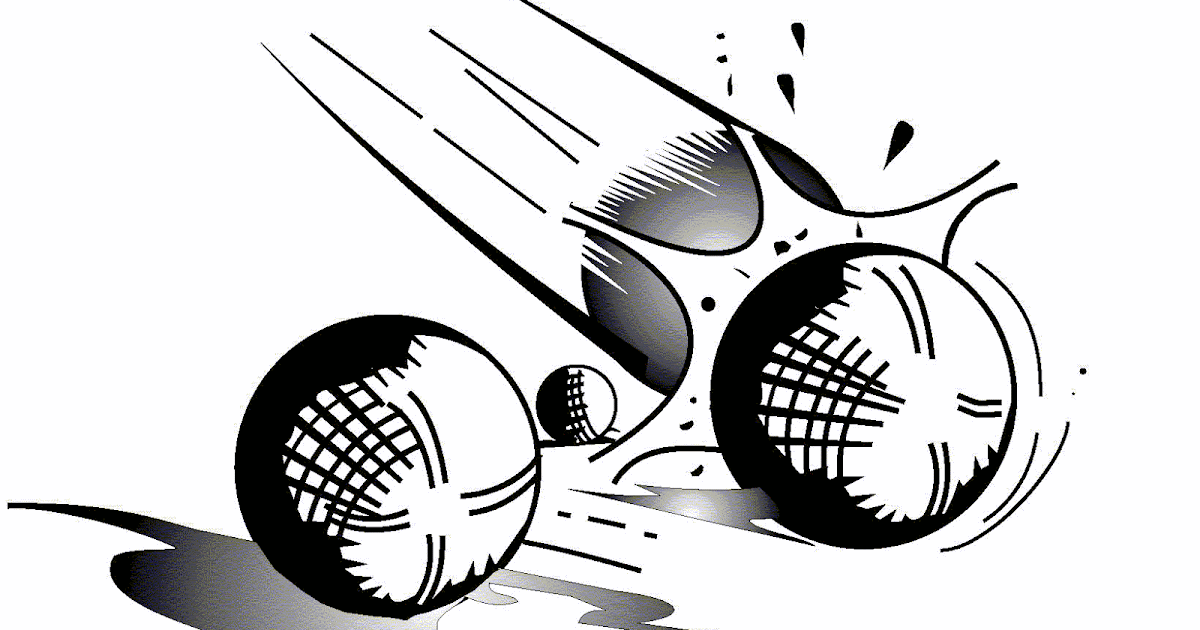 PAUSE
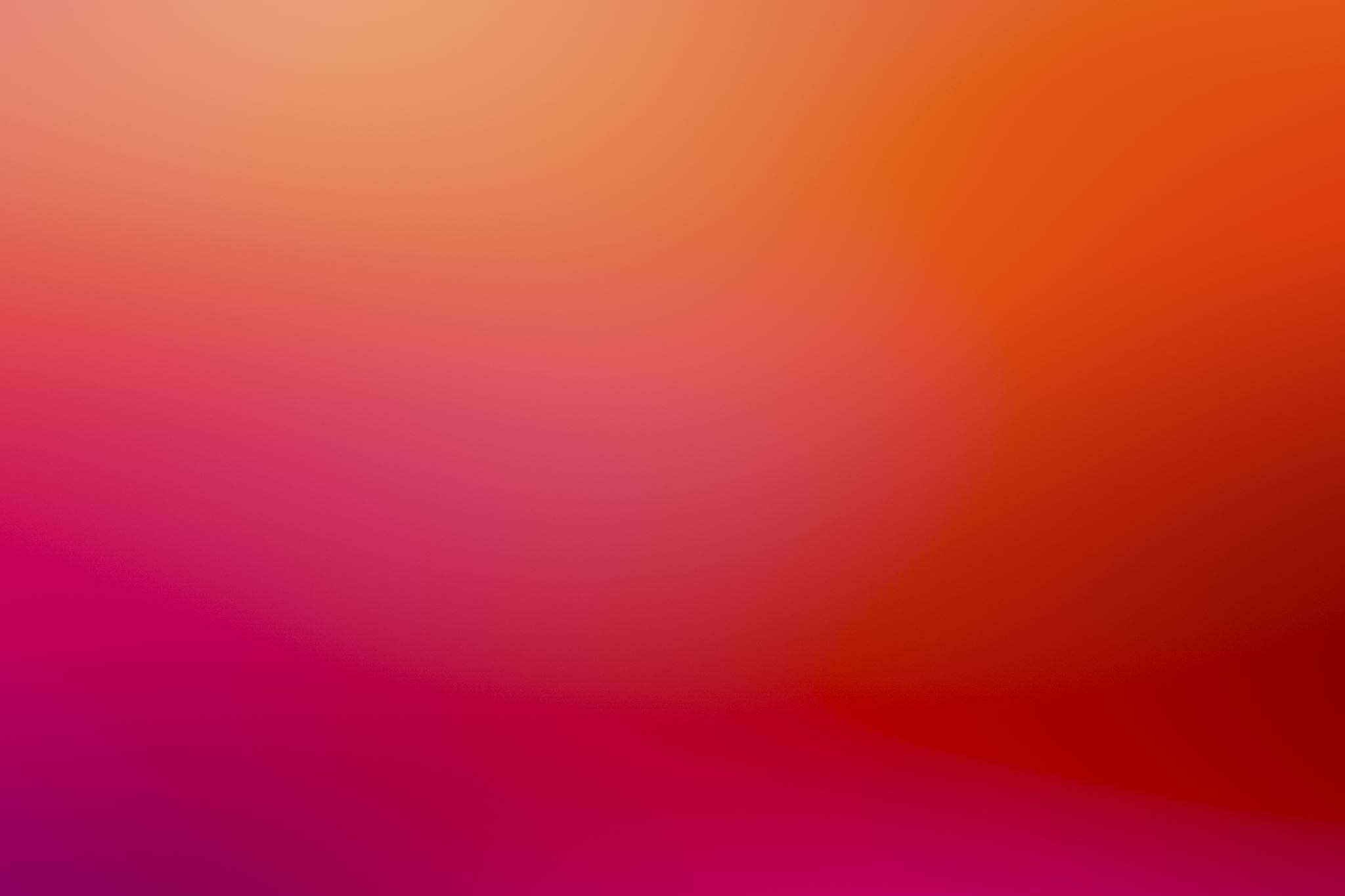 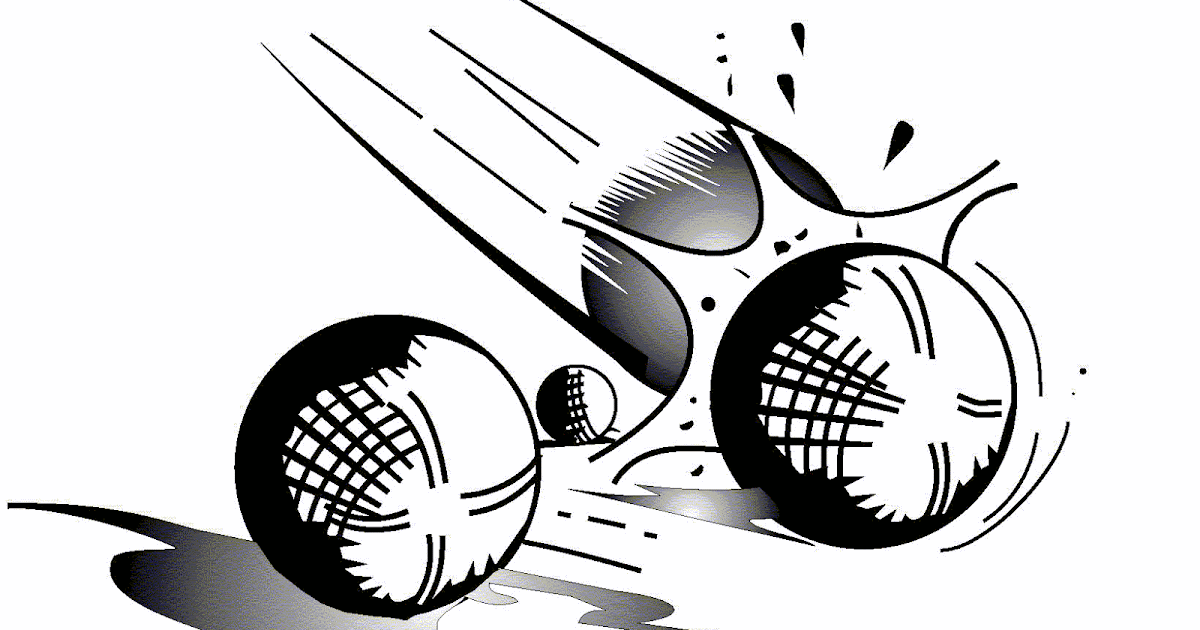 RAPPORT FINANCIER
By Cédric Legay
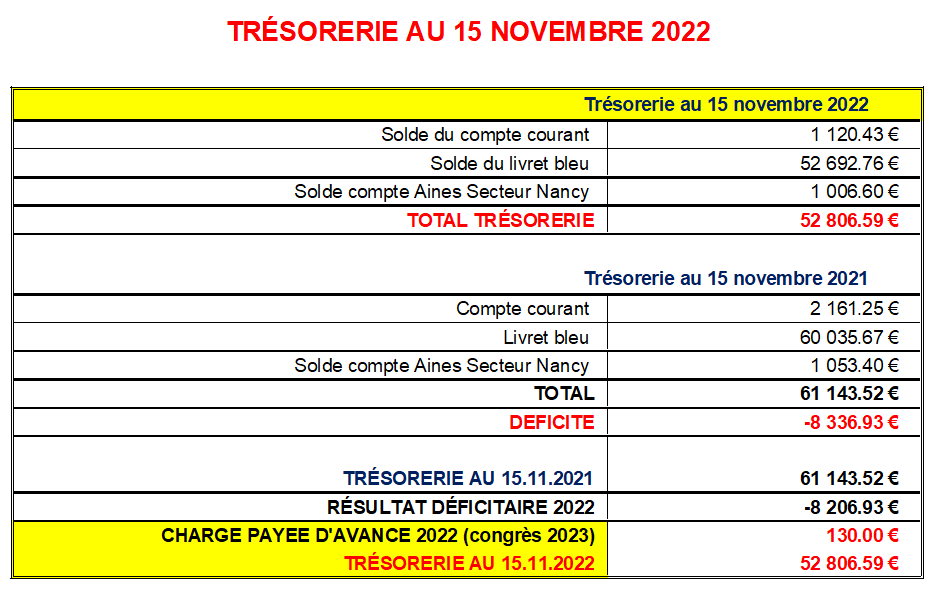 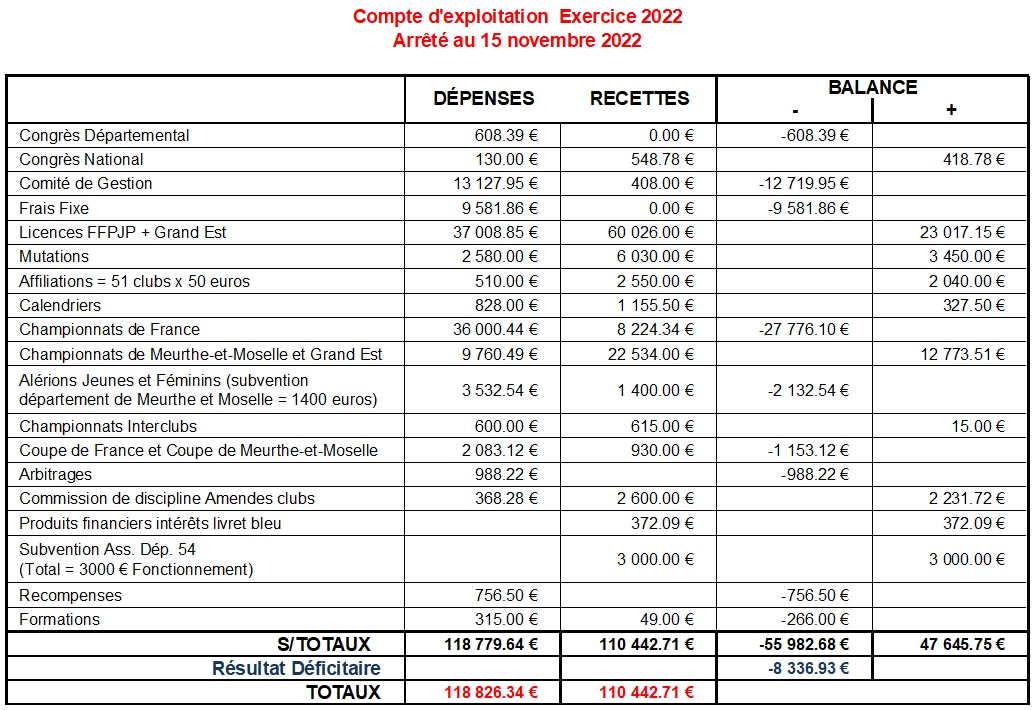 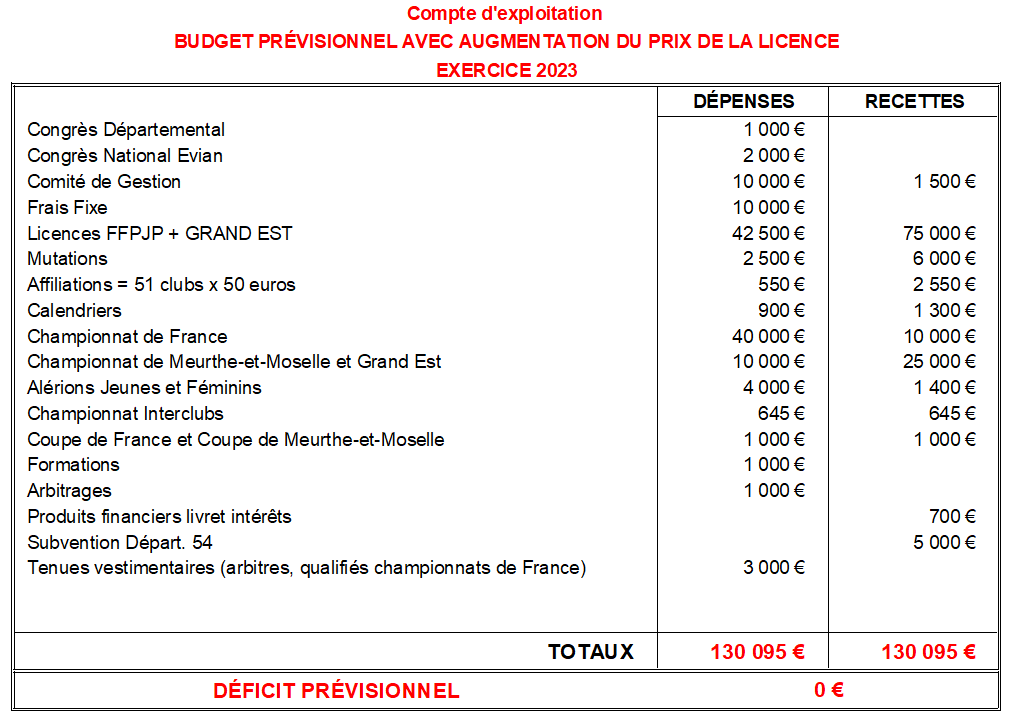 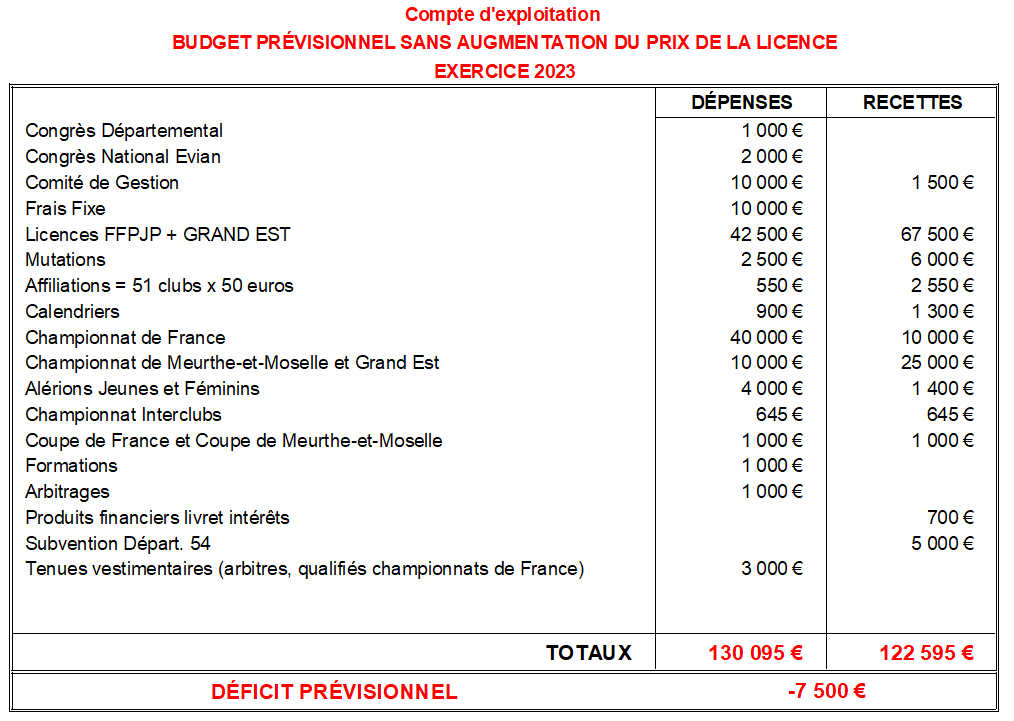 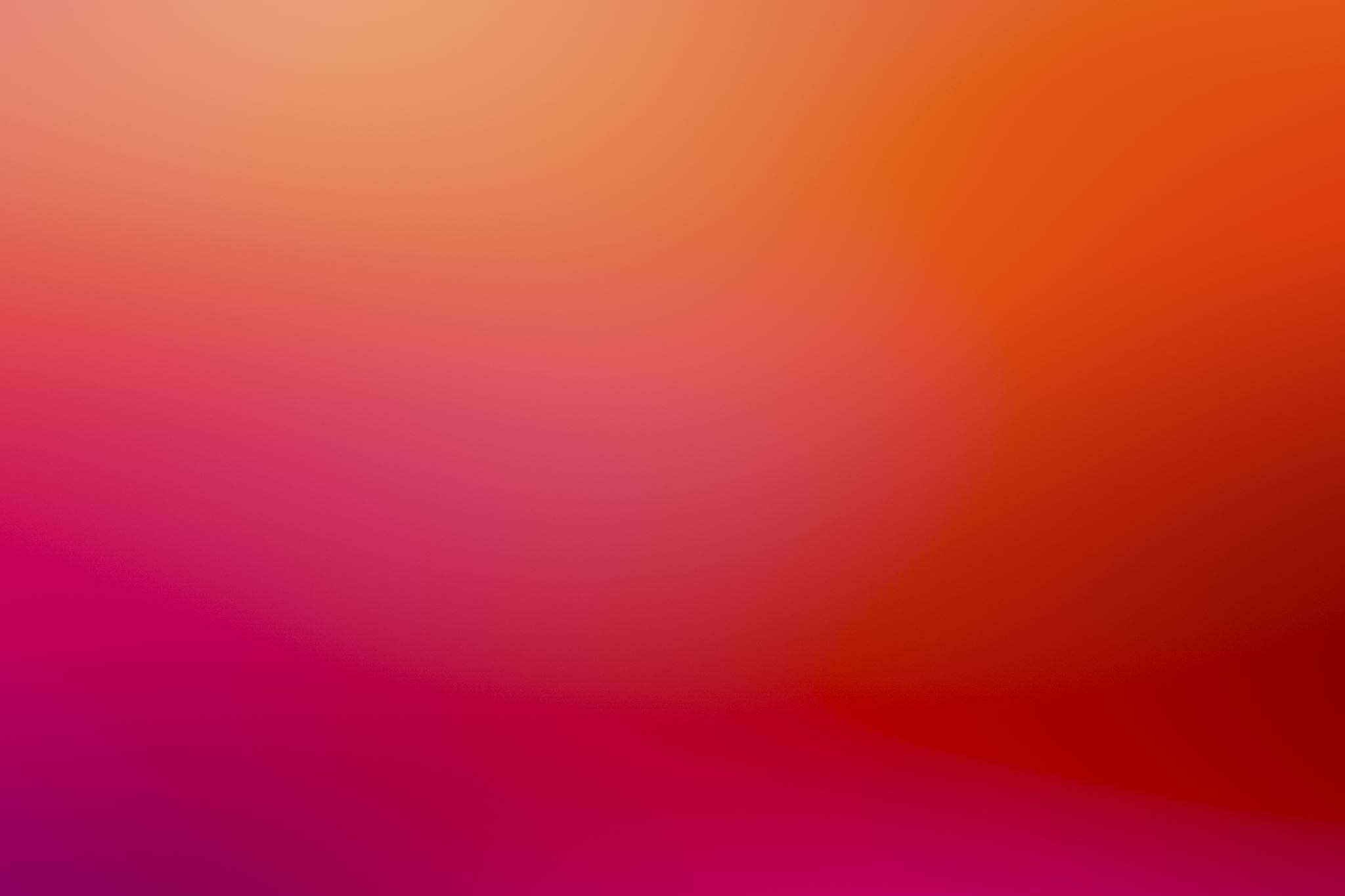 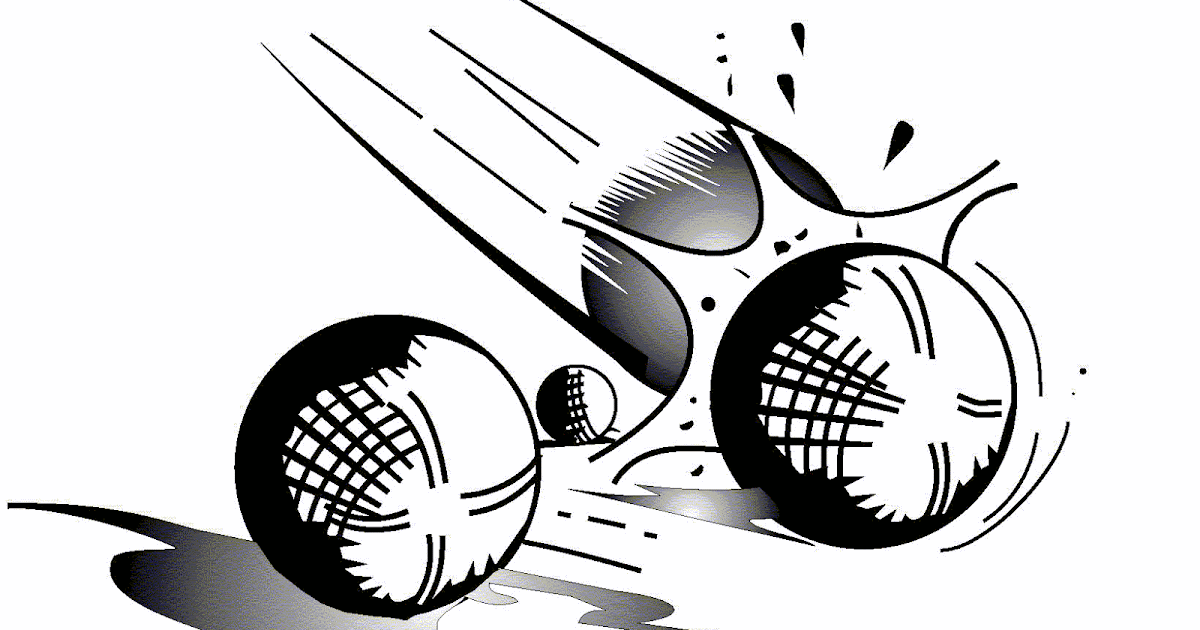 VOTES
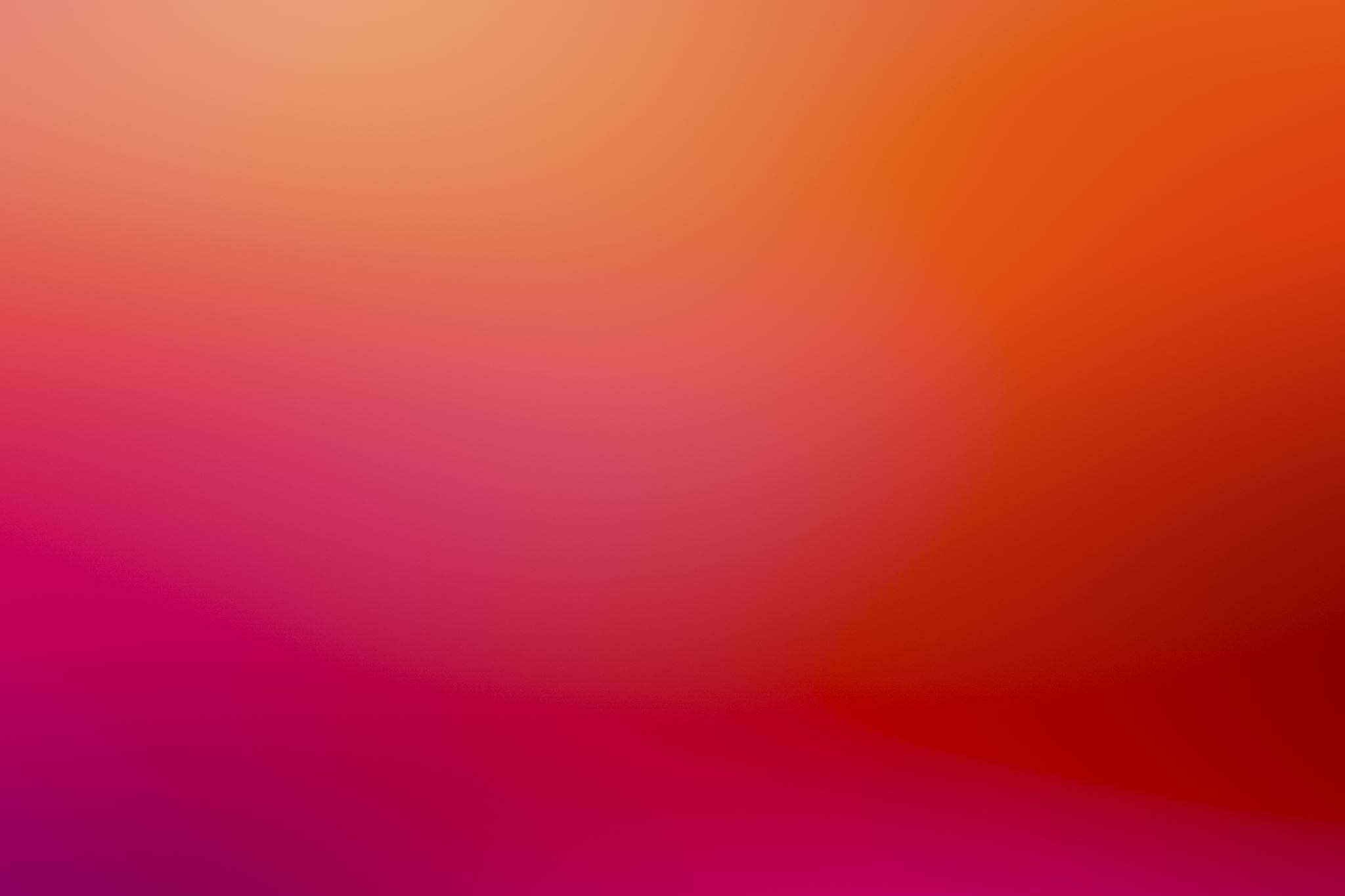 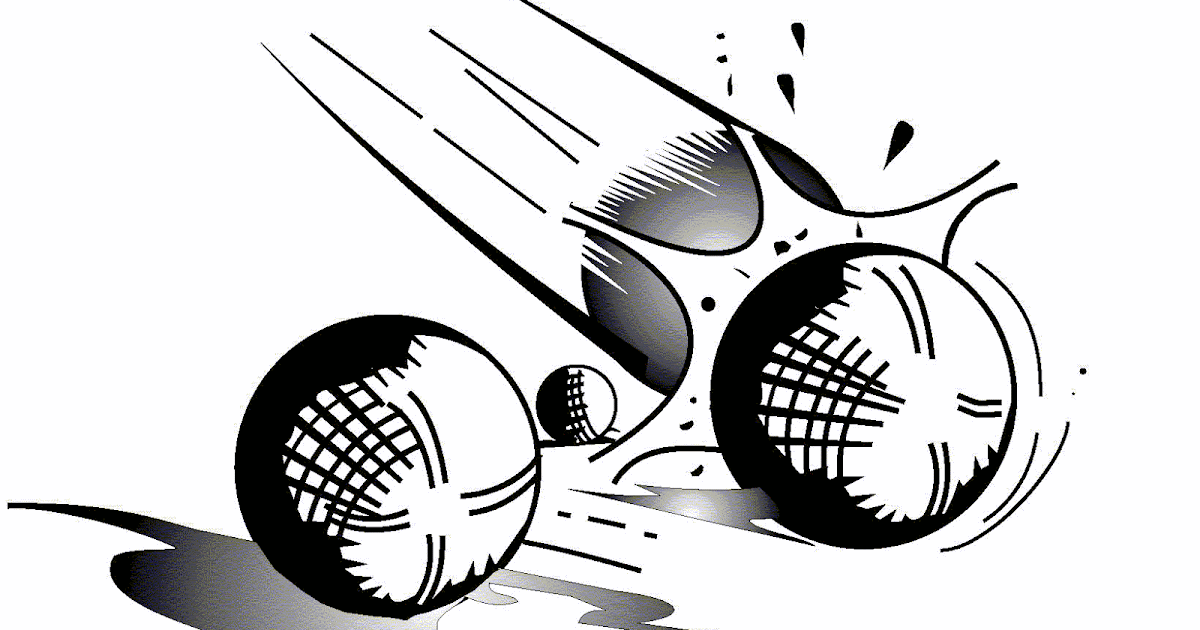 RESULTATS DES VOTES
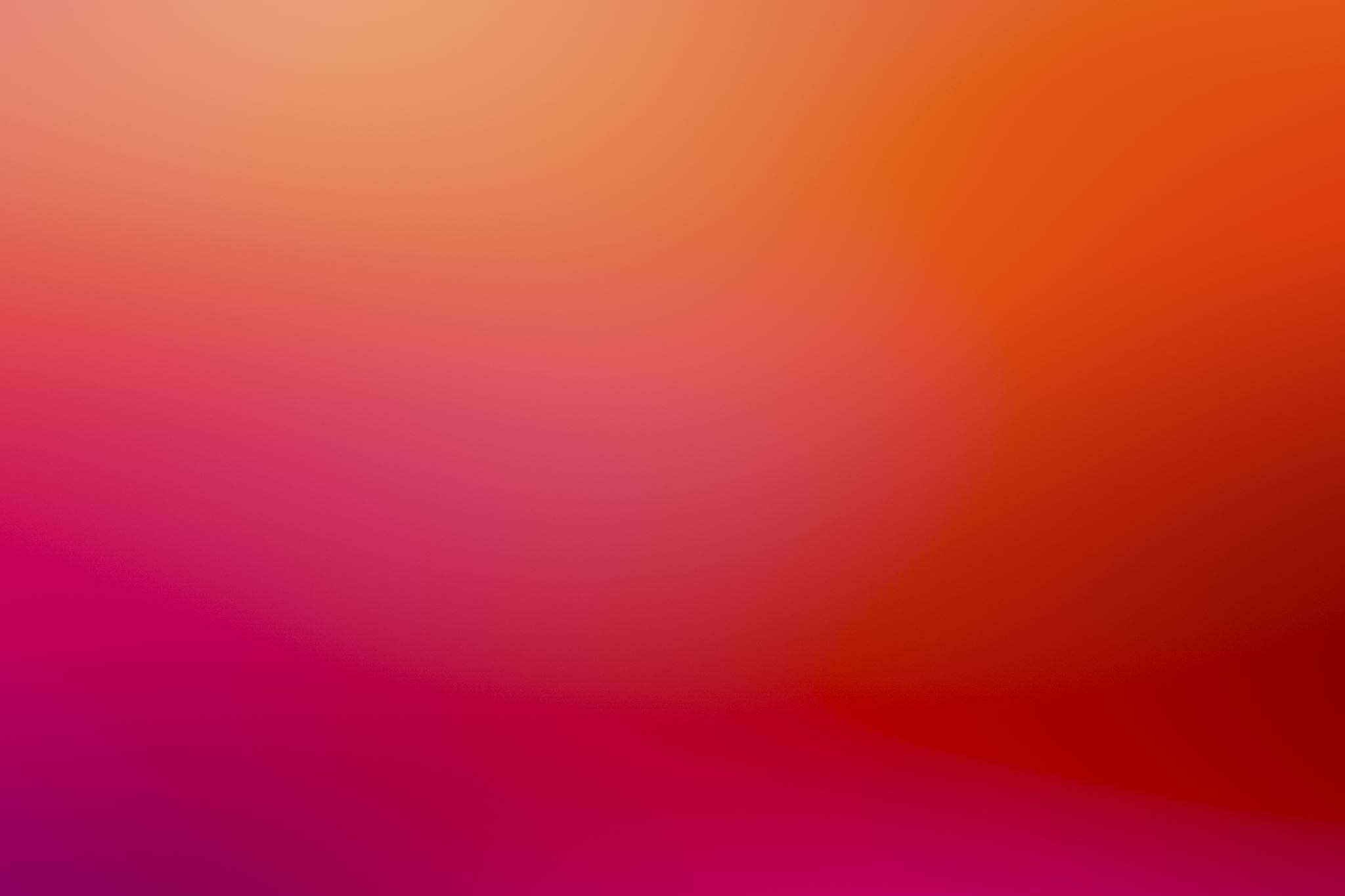 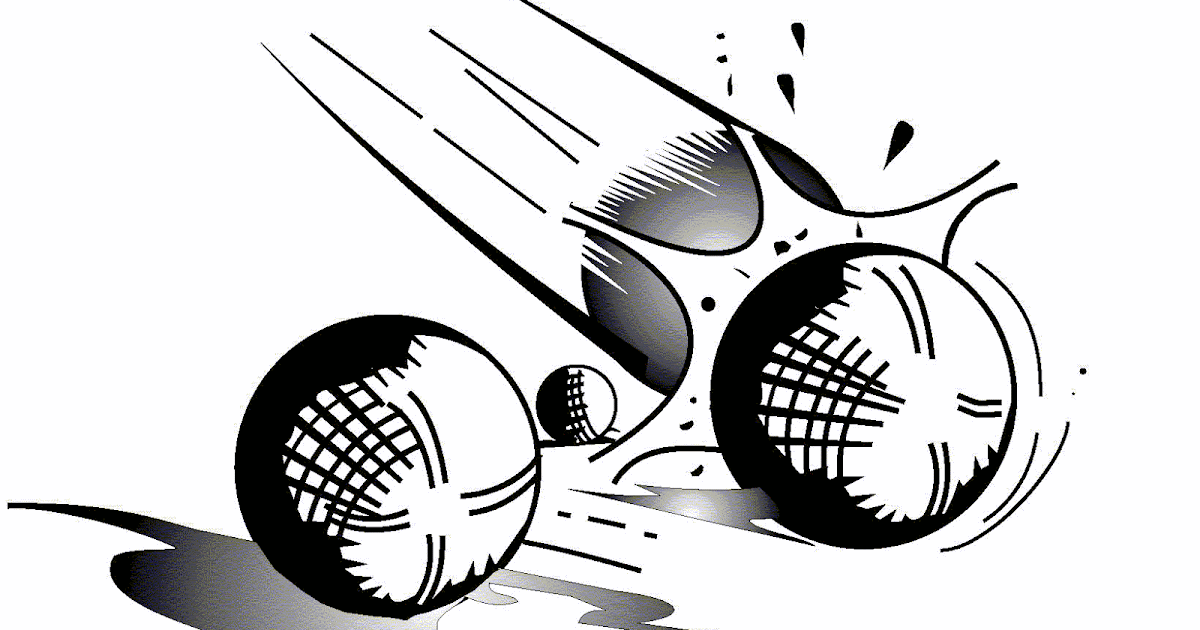 REMISES DES MEDAILLES
Mireille PETERMANN
Noel GRANDEMANGE
Bernard ROYER
Daniel VASSE
René BOITELLE
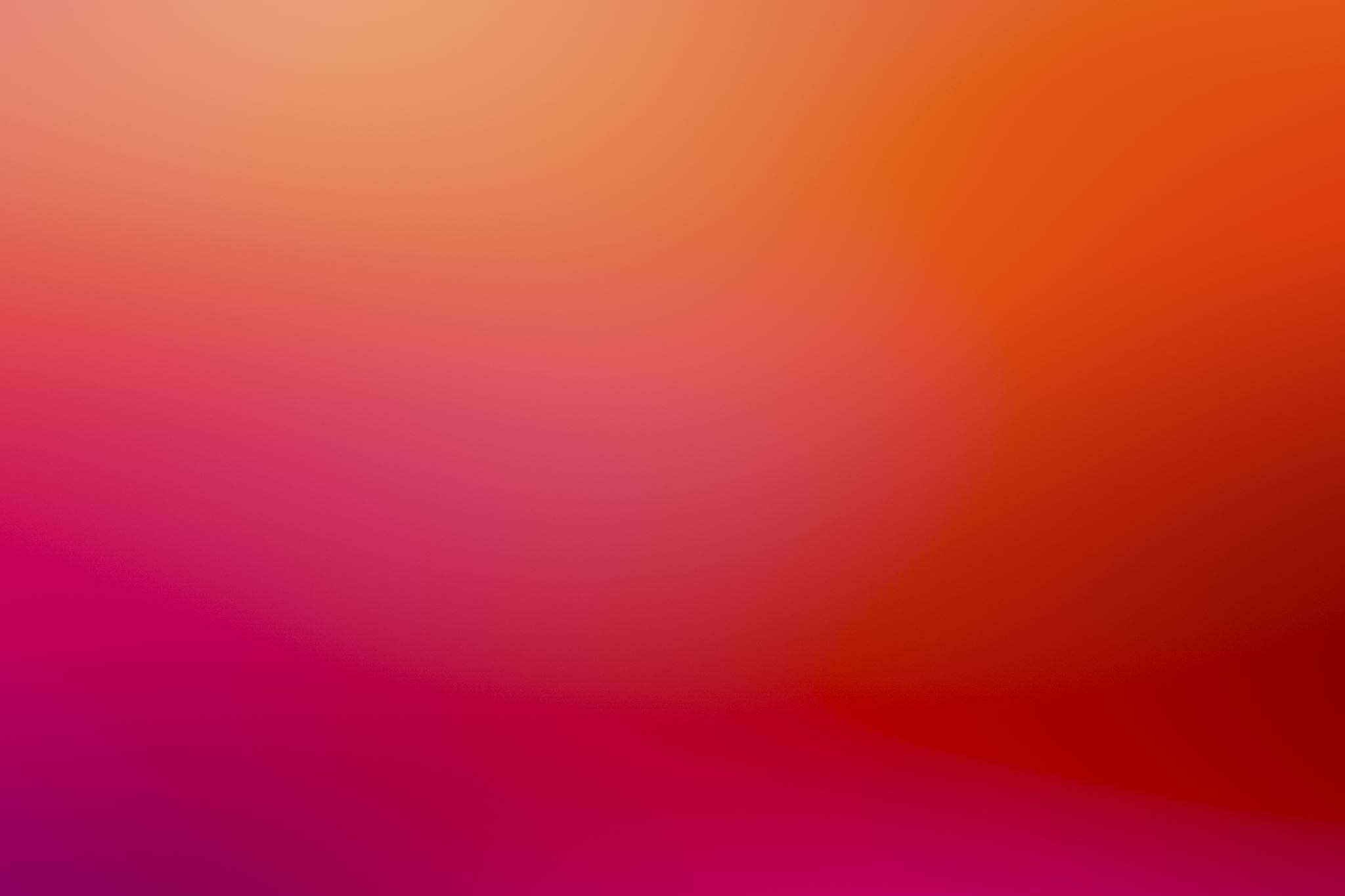 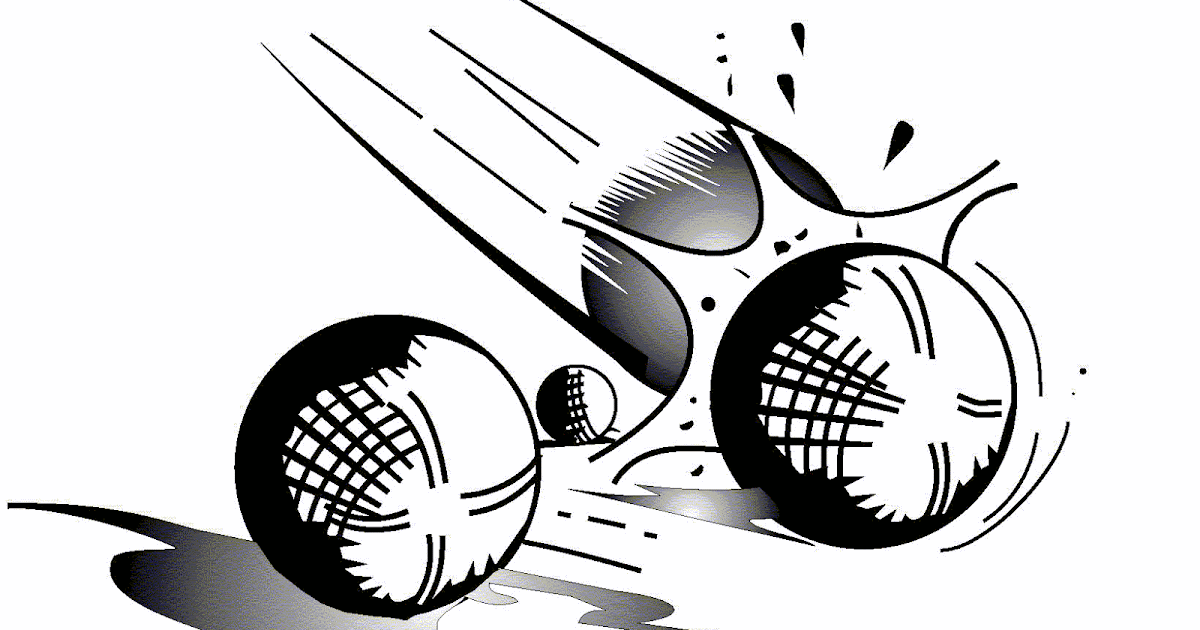 CLOTURE DU 60ème CONGRES
Merci à tous de nous avoir écouté et de nous faire confiance.

Passez de BONNES FETES de fin d’année